HRVATSKA  KOMORA  INŽENJERA  GRAĐEVINARSTVA

		Dani  Hrvatske komore inženjera  građevinarstva         Opatija, 2019.
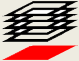 POVIJESNE DRVENE KONSTRUKCIJE GRADA RIJEKE – nasljeđe I. industrijskog doba i afirmacije grada kao lučkog središta Austrougarskog carstva
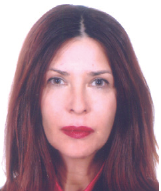 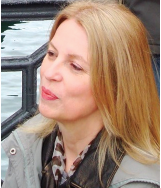 Adriana Bjelanović, Nana Palinić
izv.prof.dr.sc. Adriana Bjelanović, dipl.ing.građ., Građevinski fakultet, Rijeka
izv.prof.dr.sc. Nana Palinić, dipl.ing.arh., Građevinski fakultet, Rijeka
Ime i prezime predavača
1
POVIJESNE DRVENE KONSTRUKCIJE grada RIJEKE
Razdoblje od kraja 18. st. do kraja 19. st. – 1. INDUSTRIJSKO DOBA
TRADICIONALNE KROVNE KONSTRUKCIJE:
roženička i podroženička krovišta, rešetkaste visulje
složena krovišta – zgrade kompleksa nekadašnje Tvornice duhana              (T-objekti i H-objekti) 
STROPNE KONSTRUKCIJE
skeletnih nosivih sustave sa stupovima od drva / lijevanog željeza: u unutrašnjosti zgrada s masivnom konstrukcijom obodnog ziđa
Razdoblje 2. polovice 19. st. i početak 20. st. / LUKA RIJEKA
DRVENE SKELETNE KONSTRUKCIJE (OKVIRI) I KANATNE ZGRADE
prateće građevine i lučka skladišta ranije gradnje,
skeletna konstrukcija Žitnog silosa,
kanatne konstrukcije starog željezničkog kolodvora, zgrada Kupališta Quarnero i veslačkih klubova na lukobranu.
Adriana Bjelanović, Nana Palinić
2
POVIJESNE DRVENE KONSTRUKCIJE grada RIJEKE
Rijeka – grad turbulentne povijesti:   
prepoznatljivo gospodarsko središte na zemljovidu Europe I. industrijskog doba
važno lučko središte Austro-Ugarskog carstva
Kraj 17. i početak 18. st. – nova epoha za Rijeku i Primorje
slabi Tursko carstvo / Austrija i Turska potpisuju mirovni sporazum,
patent Karla VI. 1717. g: proglašena je slobodna plovidba Jadranom,
1719. g. Rijeka (i talijanski Trst) stječe status slobodne kraljevske luke. 
Zamah privrednog i urbanog razvoja
promet i trgovina – Jadranska orijentacija Austrije i merkantilistička ekonomska politika
proizvodnja – potaknuta vladarevom odlukom o besplatnoj dodjeli državnog zemljišta za gradnju proizvodnih pogona
Adriana Bjelanović, Nana Palinić
3
U gradu već postoje mnogi manufakturni pogoni i komunalne građevine:
klaonice, štavionica i radionice kože i krzna, 
manufakture voštanih svijeća i lojanica, duhana, užarskih proizvoda, šešira, kamenine, drva, …, svilane, …, brojni mlinovi. 
Pomorstvo, zanati i manufakture privlače brojne doseljenike – iz Veneta, Furlanije, Gorice i austrijskih zemalja
grad se širi izvan srednjovjekovnih okvira (gradske zidine): 
formira se primorsko pročelje od Kantride (zapad) do Martinšćice (istok).
Jača povezanost sa zaleđem – grade se Karolina i Lujzijana 
jedina cesta do početka 18. st.: Trgovačka cesta (Kommerzialstrasse) / cesta prema Njemačkoj (via per la Germania)
trasom preko sv. Mateja, Lipe, Pivke, Postojne, Ljubljane, Graza do Beča. 
Karolina (1728. g., projekt Antona Mathiasa Weissa) vodi prema Karlovcu 
trasom preko Hreljina, Fužina, Ravne Gore i Bosiljeva. 
Lujzijana (1809. g., projekt Filipa Vukasovića, vojnog graditelja i inženjera)
također prema Karlovcu (do Netretića) – trasom preko Jelenja, Delnica, Skrada, Severina i Vukove Gorice.
Adriana Bjelanović, Nana Palinić
4
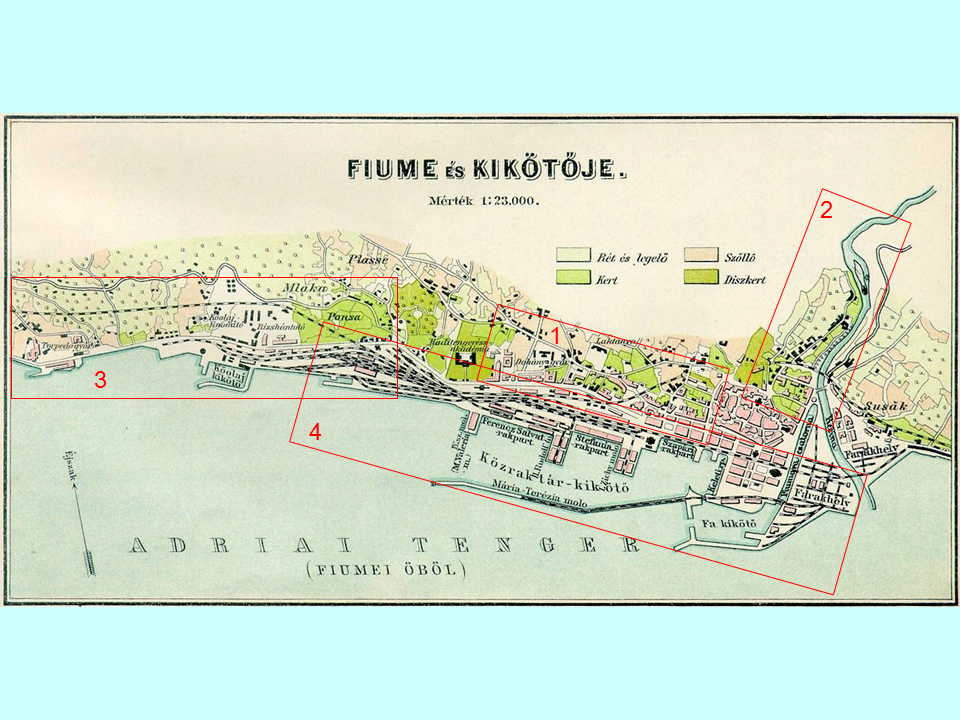 RIJEKA – INDUSTRIJSKE ZONE:
2. istočna: porječje Rječine
1. centralna
3. zapadna: Industrijska ulica
4. južna:                             lučko područje
Luka – smještena u ušću Rječine
Ušće Škurinjskog potoka – lazaret sv. Karla Boromejskog  (1722. – 1725.) postaje jezgra urbanizacije zapadne periferije grada. 
Između lazareta i povijesne jezgre nastaje 1. industrijska zona                                      – Rafinerija šećera (najznačajniji manufakturni pogon)
Adriana Bjelanović, Nana Palinić
5
1. INDUSTRIJSKA ZONA – Rafinerija šećera, pogoni za proizvodnju voska, tvornica likera, tvornica kalupa i skladišta; 
otprije i brojni mlinovi
Zagrad – još jedna man. šećera
Ispostava Rafinerije šećera
tri voštarnice (Dolac, uz Kapucinski samostan i nasuprot ispostave Rafinerije šećera,
Tvornica jedara (Dolac)
Manufaktura potaše –  sj.zapadno od Lazareta (današnji KBC)
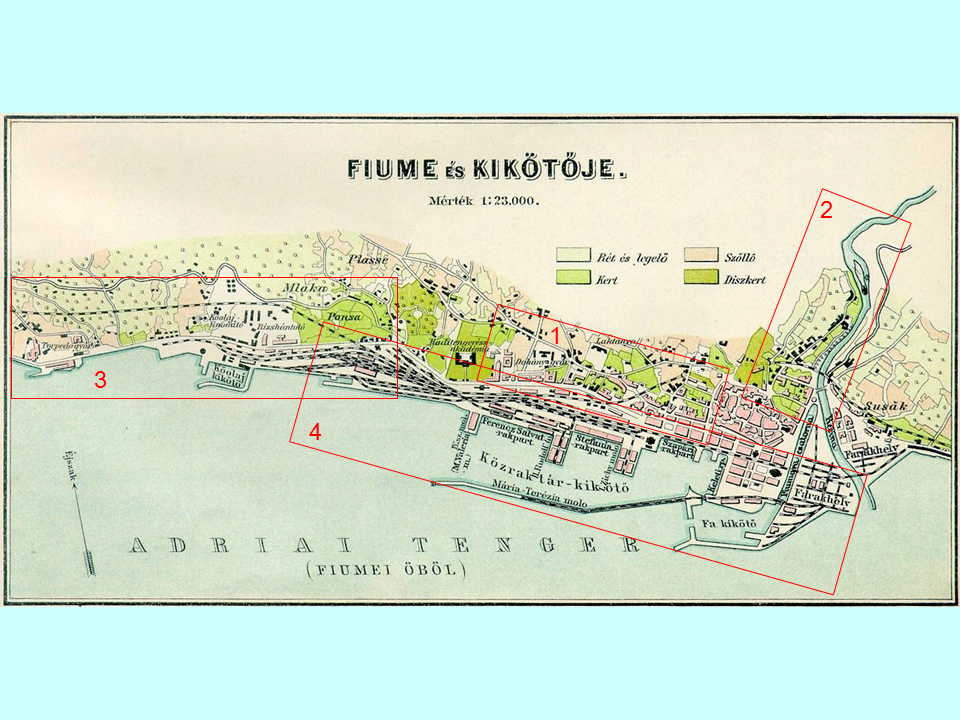 INDUSTRIJSKE ZONE:
3. INDUSTRIJSKA ZONA – formirana u 1. polovici  19. st. i smještena u najzapadnijem predjelu grada uz granicu s Istrom, na području između Mlake i Cerovice (Kantride). 
Najraniji proizvodni pogoni – mlinovi
Prvi veći – druga ispostava Rafinerije šećera 
Tvornica kemijskih proizvoda (novi naziv Tvornice sumporne kiseline nakon preseljenja na Kantridu)
Brodogradilišta na Mlaki (Poglayn, Katalinich i Zenković) i na Cerovici (brodogradilište bratovštine sv. Nikole )
Paromlin (na Ponsalu) i Tvornica tjestenine na Cerovici
2. INDUSTRIJSKA ZONA – sjeveroistočno (uz vodotok Rječine), zona brojnih mlinova
Manufaktura Kožare (Školjić, uz most na Rječini), Klaonica (via Macello) i Bojadisaonica (u ulici Mlinova / via Mulini)
Najznačajniji pogon ove zone – Tvornica papira / Hartera (1821.)
Plinara (1852., Školjić, iza starog grada), a kasnije i Paromlin.
4. JUŽNA INDUSTRIJSKA ZONA / LUČKA
Adriana Bjelanović, Nana Palinić
6
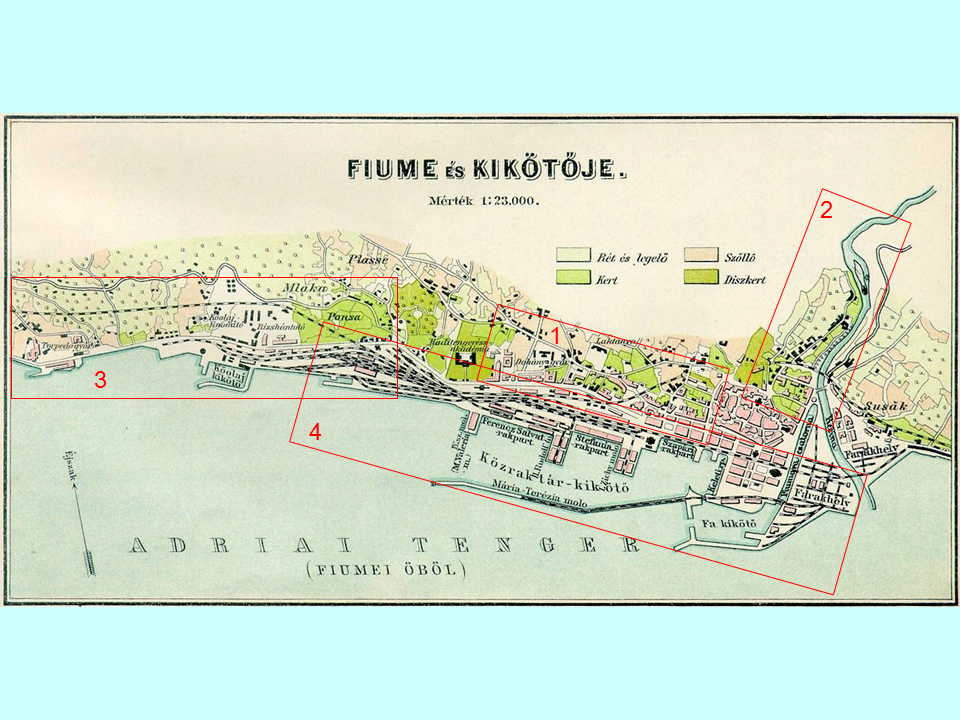 U 19. st. neke veće manufakture prelaze na INDUSTRIJSKU PROIZVODNJU
Prvi parni stroj – instaliran je u HARTERI 1833. g.: simbol prijelaza grada u I. industrijsko doba
INDUSTRIJSKE ZONE:
Primjer slijede i drugi –                                                                              Tvornica jedara (Dolac) i Paromlin (Ponsalo).
Osniva se Ljevaonica metala (1853. na Cerovici) / kasnije Tvornica strojeva
od 1857. g. prva proizvodi parne strojeve i brodske parne kotlove.  
Rafinerija šećera prestaje s radom 1828. g.
od 1850. g. u njenim pogonima djeluje TVORNICA DUHANA (TABAKERA), desetljećima najveća u Monarhiji. 
Krajem pedesetih godina 19. stoljeća u Rijeci djeluju:
tri tvornice konopa, tri kožare, dvije tvornice sidara, 
dva paromlina, tri velika izvozna mlina, dvije tvornice tjestenine, 
plinara, tvornica jedara, tvornica voštanih svijeća, …, te 22 brodogradilišta
Adriana Bjelanović, Nana Palinić
7
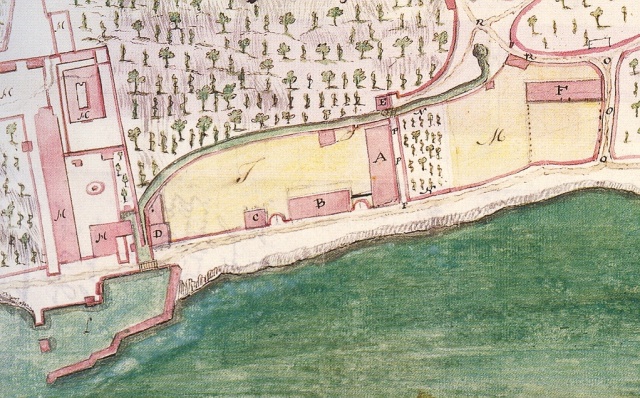 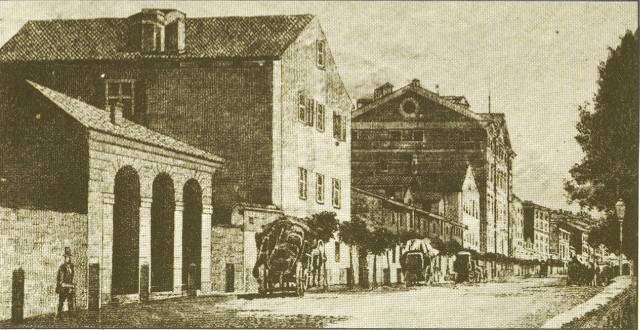 Kompleks Rafinerije šećera, 1750.
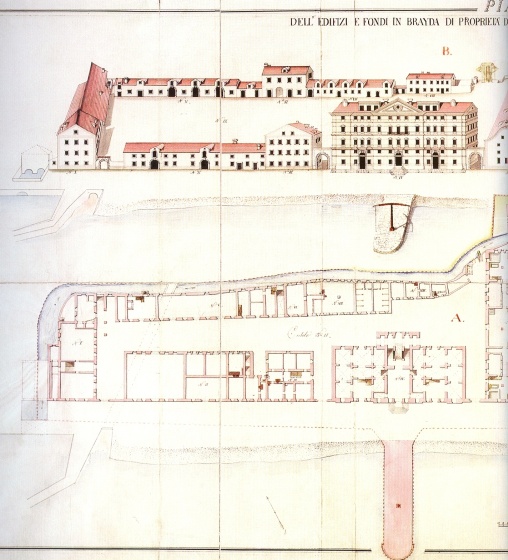 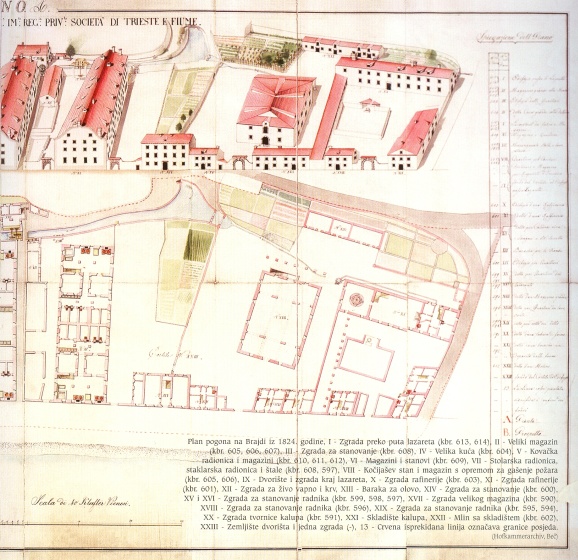 Pogonske zgrade – prenamjena u vojarnu                                 i spajanje zgrada dograđenim  hodnikom                                    (H-objekt) /  Tvornica duhana  (Tabakera)                         od sredine 19. st.
Veliki magazin
Magazin
H-objekt danas – rekonstrukcija iz 1892. g: inženjeri Antal Hajnal, Jozsef Huszar i Jozsef Popp interpoliraju laganu
metalnu i drvenu konstrukciju u veći dio objekta / klasična zidana gradnja sa svođenim konstrukcijama ostaje u prizemlju zapadnog krila te spojnom objektu
8
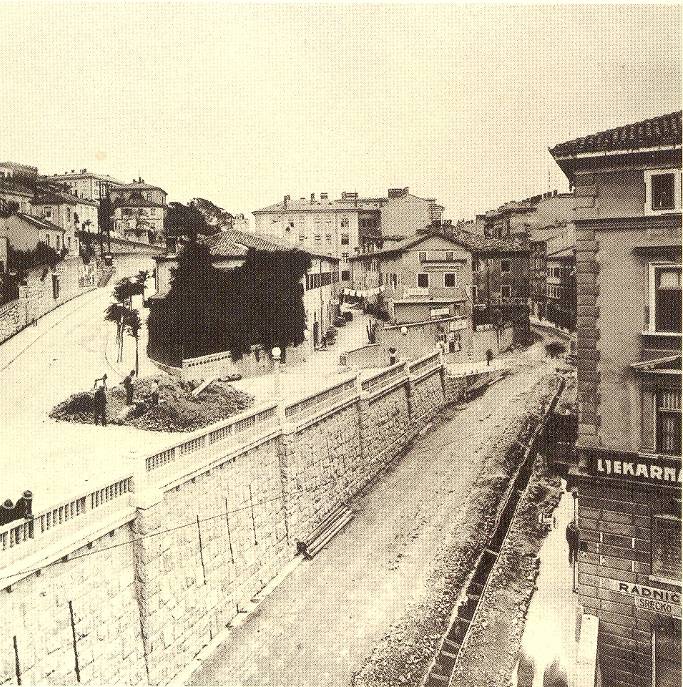 Komorska tvornica duhana na Sušaku (vlasnici: Adam pl. Bienenfild i Adam Karlo Schram) – projekt dogradnje (Antun Gnamb), 1791.
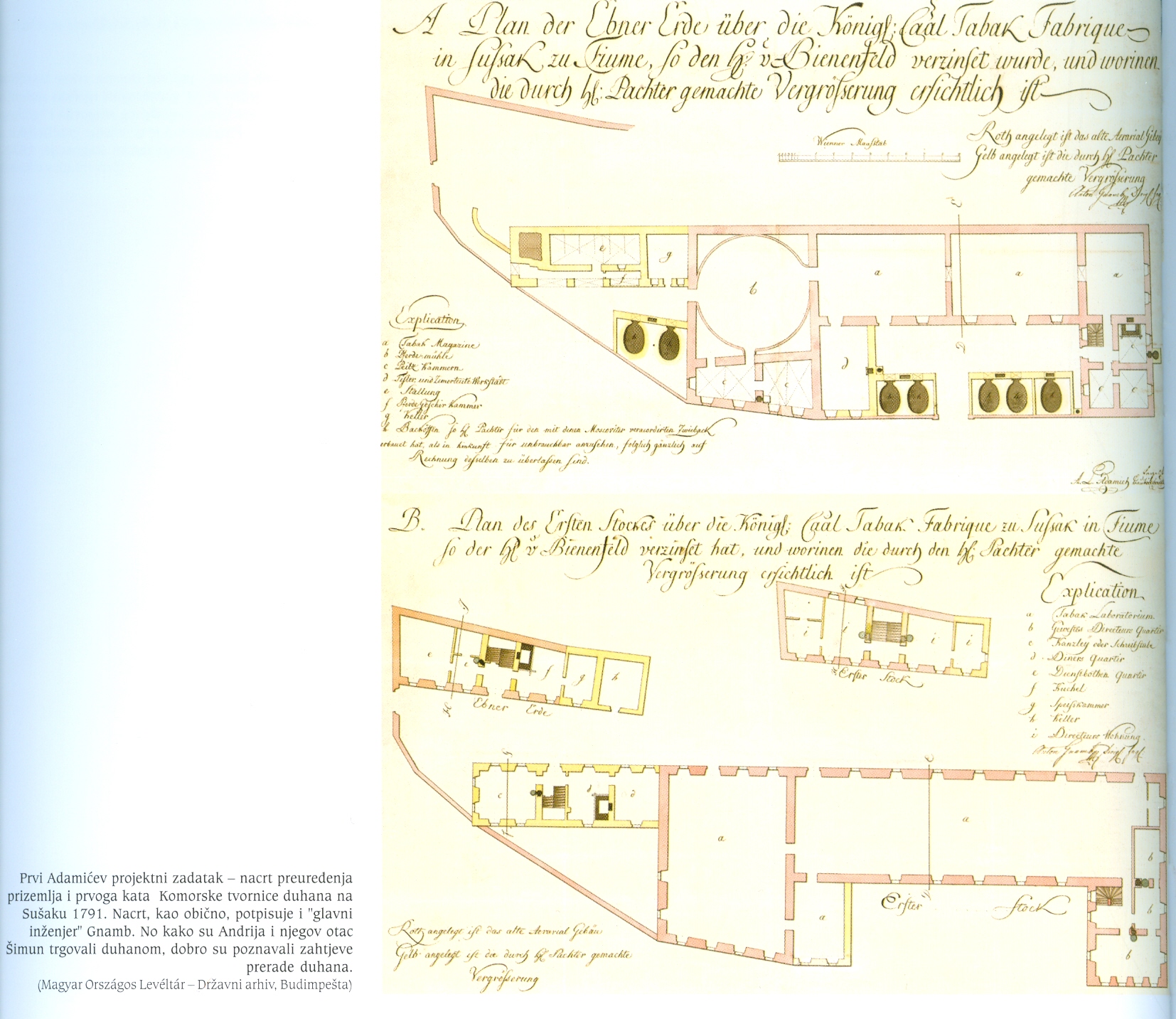 Središnja zgrada – dvokatnica s ukopanim prizemljem (duhanski magazini, komore za bajcanje, stolarske i tesarske radionice, te                      mlin na konjski  pogon) / katu:  radionice                          i stan direktora
Uz središnju zgradu (sjeverozapad)                                              se nalazila i manja jednokatnica – stanovanje radnika
Drvene stropne konstrukcije / roženička krovišta i dvostruke visulje
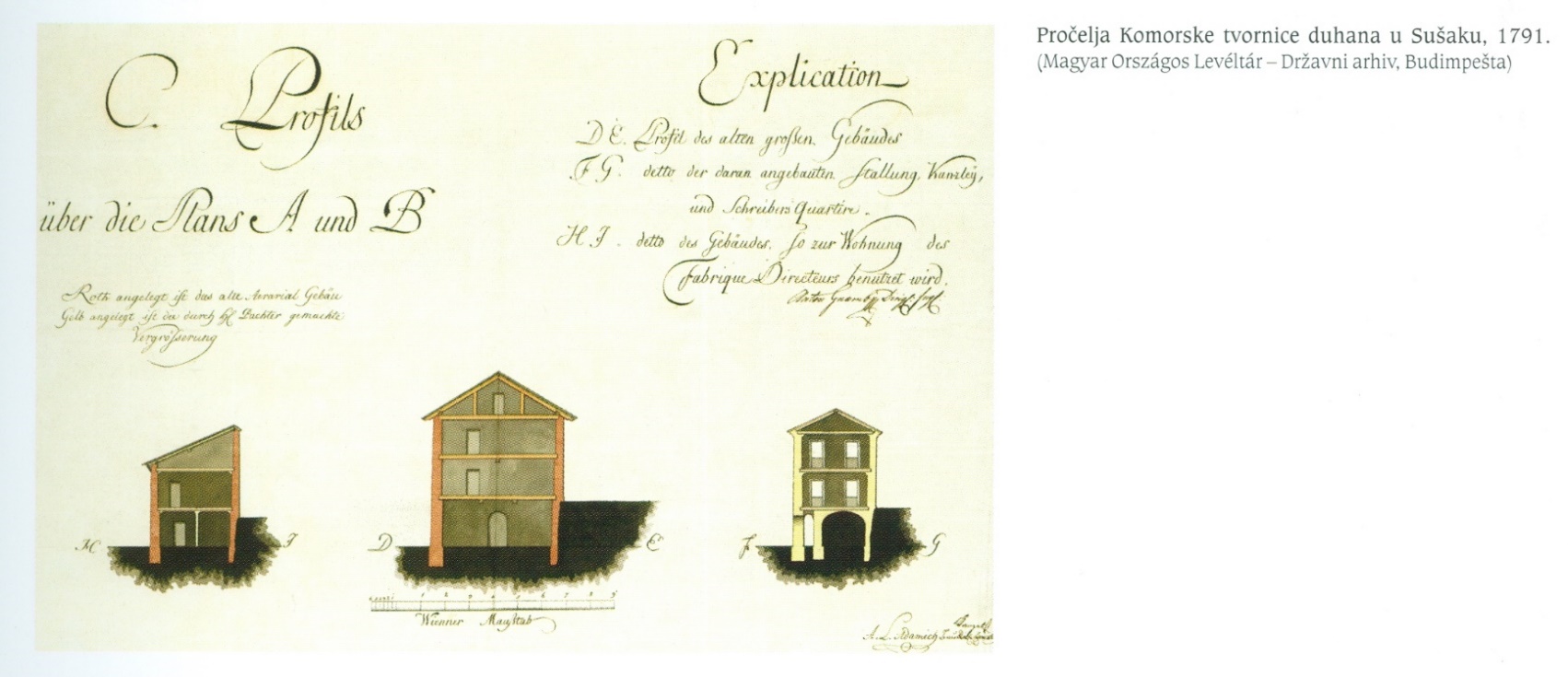 Izvorni izgled                 kompleksa od tri zgrade
Adriana Bjelanović, Nana Palinić
9
Tradicionalna masivna gradnja: prostori natkriveni svodovima ili drvenim stropnim konstrukcijama
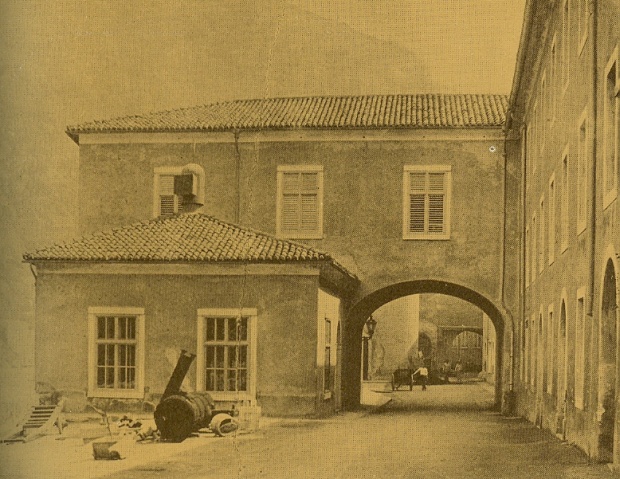 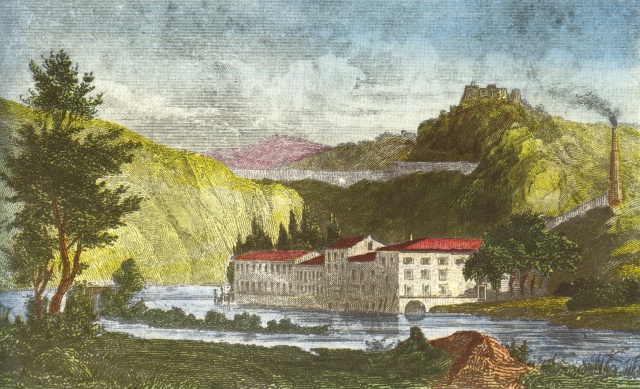 Tvornica papira, 1821. – osnivač:  Andrija Ljudevit Adamić
Lokacija:                                                                                  adaptirane zgrade mlina Lučice, nasuprot izvoru Zvir (plato na lijevoj obali Rječine / Marganovo)
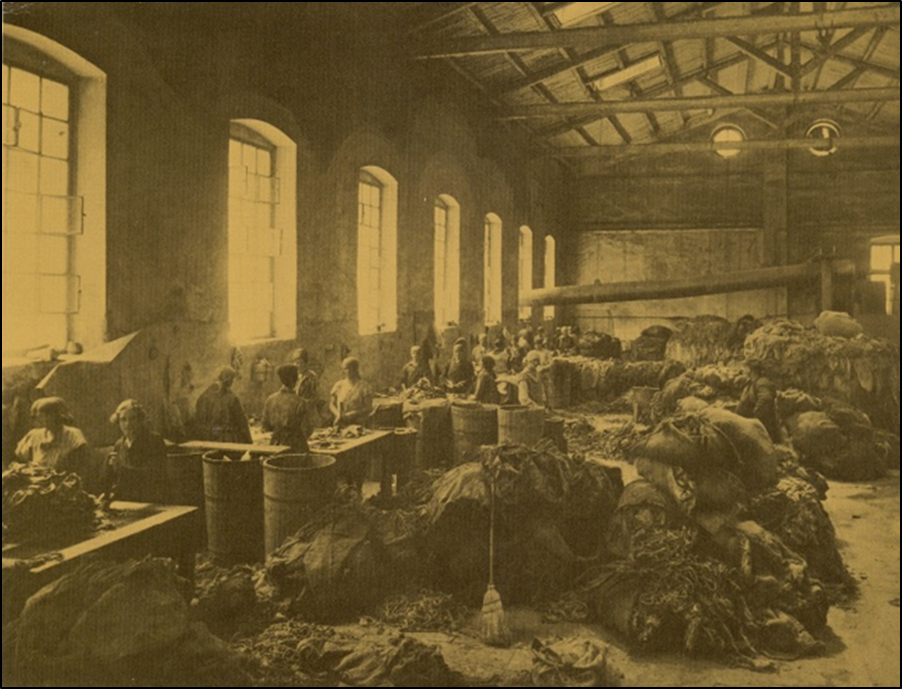 Od 1827. – novi vlasnici Walter Crofton Smith i Charles Meynier šire kompleks: tvornica je doživjela i najveći razvoj.
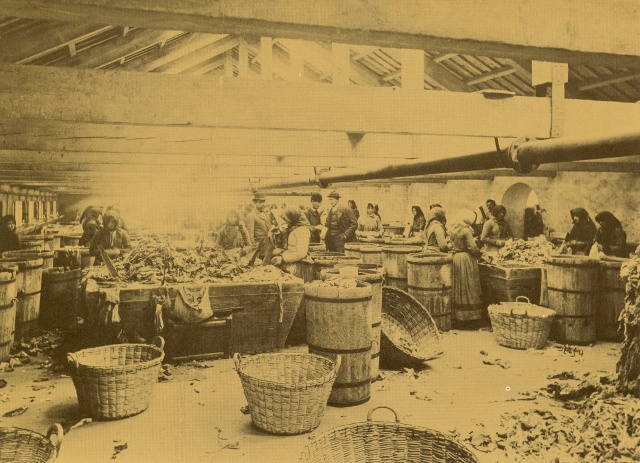 Adriana Bjelanović, Nana Palinić
10
LAGANE SKELETNE KONSTRUKCIJE – UNUTRAŠNJOST ZGRADA
Nova arhitektonska tipologija zgrada proizvodne namjene (industrijske zone Rijeke / 2. polovica 18. stoljeća)
tvornica svile u Derbyju na vodeni pogon (1718. ): prototip kasnijih tvornica s vanjskim nosivim zidovima od opeke i drvenim stupovima u sredini raspona
Obodni zidovi zgrada – masivno ziđe (grubo klesani / lomljeni kamen i opeke) osigurava stabilnost
u unutrašnjosti prevladavaju skeletni nosivi sustavi. 
Konstrukcijski elementi drvenih sustava greda – stup 
priključci se izvode tradicionalnim tehnikama spajanja / primjenjuju se i nosiva željezna spajala i spojni pribor. 
Slijedi se i europski trend primjene konstrukcijskih elemenata od lijevanog i kovanog željeza 
druga faza gradnje riječkih industrijskih zgrada (40-ih godina 19. st.)
željezni stupovi skeleta izvode se u visini etaža i na većim rasterima / kapiteli imaju i nosivu i dekorativnu funkciju.
Adriana Bjelanović, Nana Palinić
11
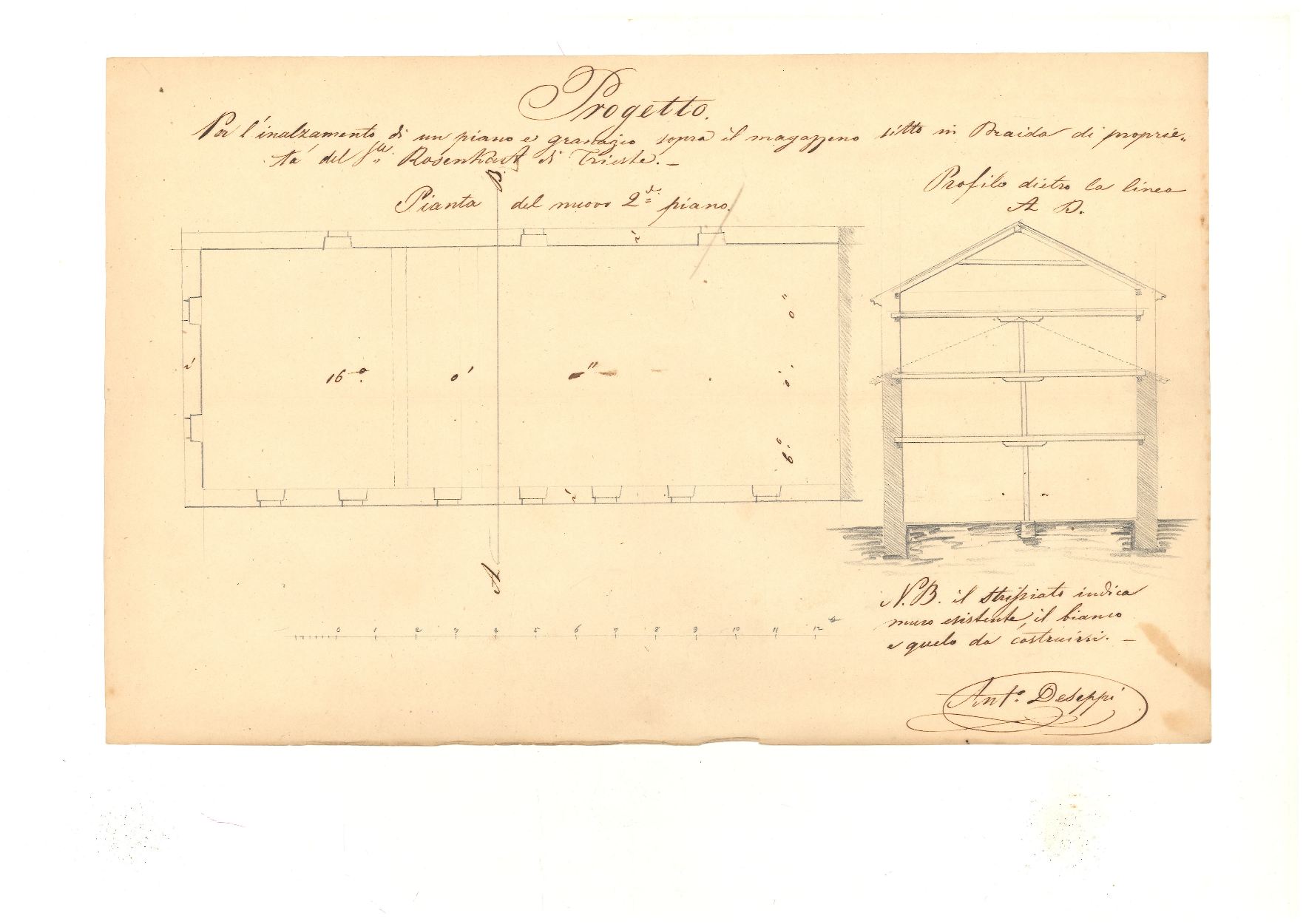 Skladište Rosengart, projektant: Antonio Deseppi, 1844.
Drvena skeletna unutrašnja konstrukcija –
Krovište – jednostruka stolica bez kosnika (kliješta su izmaknuta od stolice
sljemena greda i donje podrožnice na nadozidu)
visina potkrovlja jednaka visinama etaža
Projekt podizanja jednog kata i žitnice nad skladištem u predjelu Brajde – gabariti i otvori, te vanjski izgled pročelja zapravo upućuju na zgradu bivše Tvornice kalupa u kompleksu Rafinerije šećera
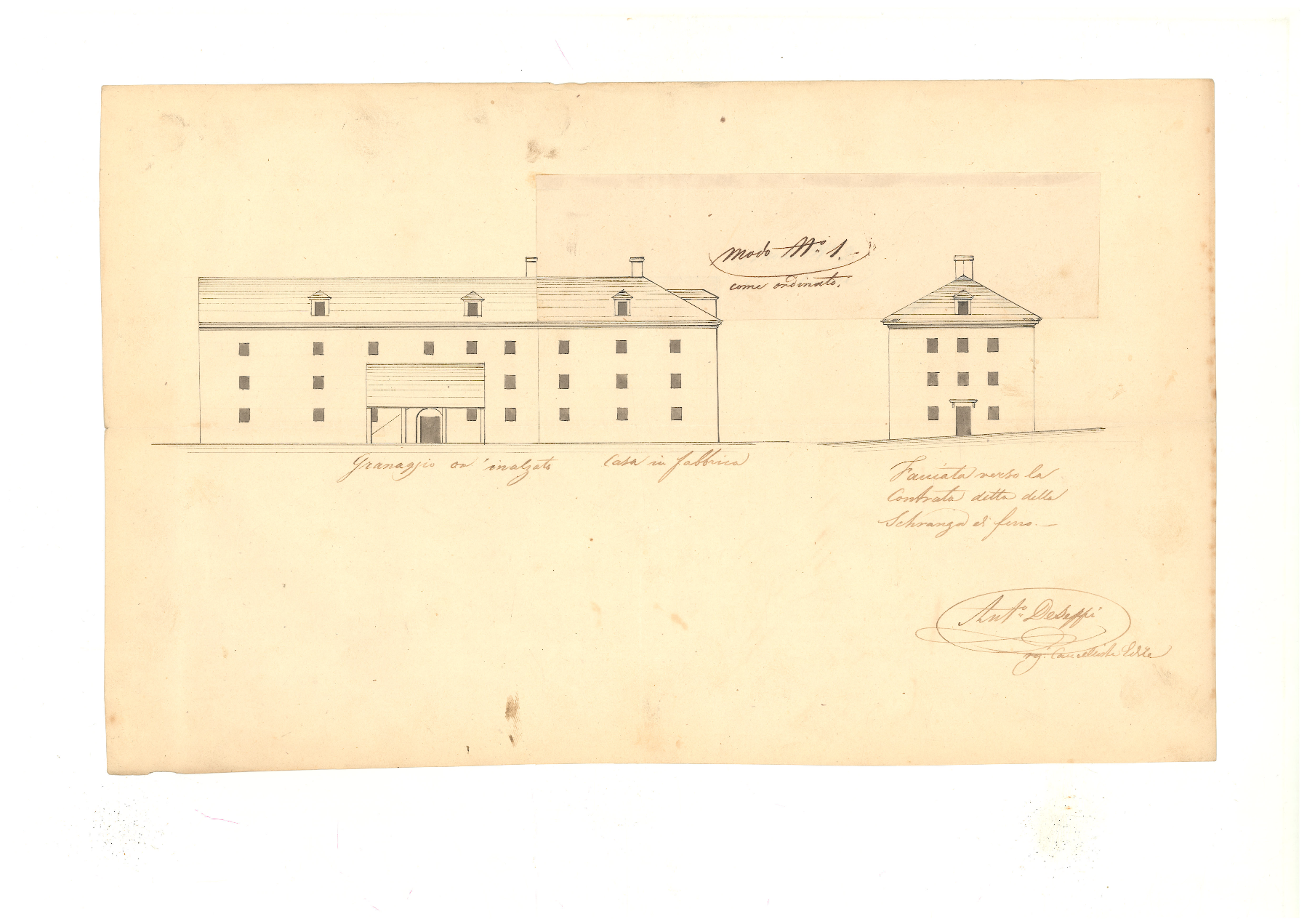 Adriana Bjelanović, Nana Palinić
12
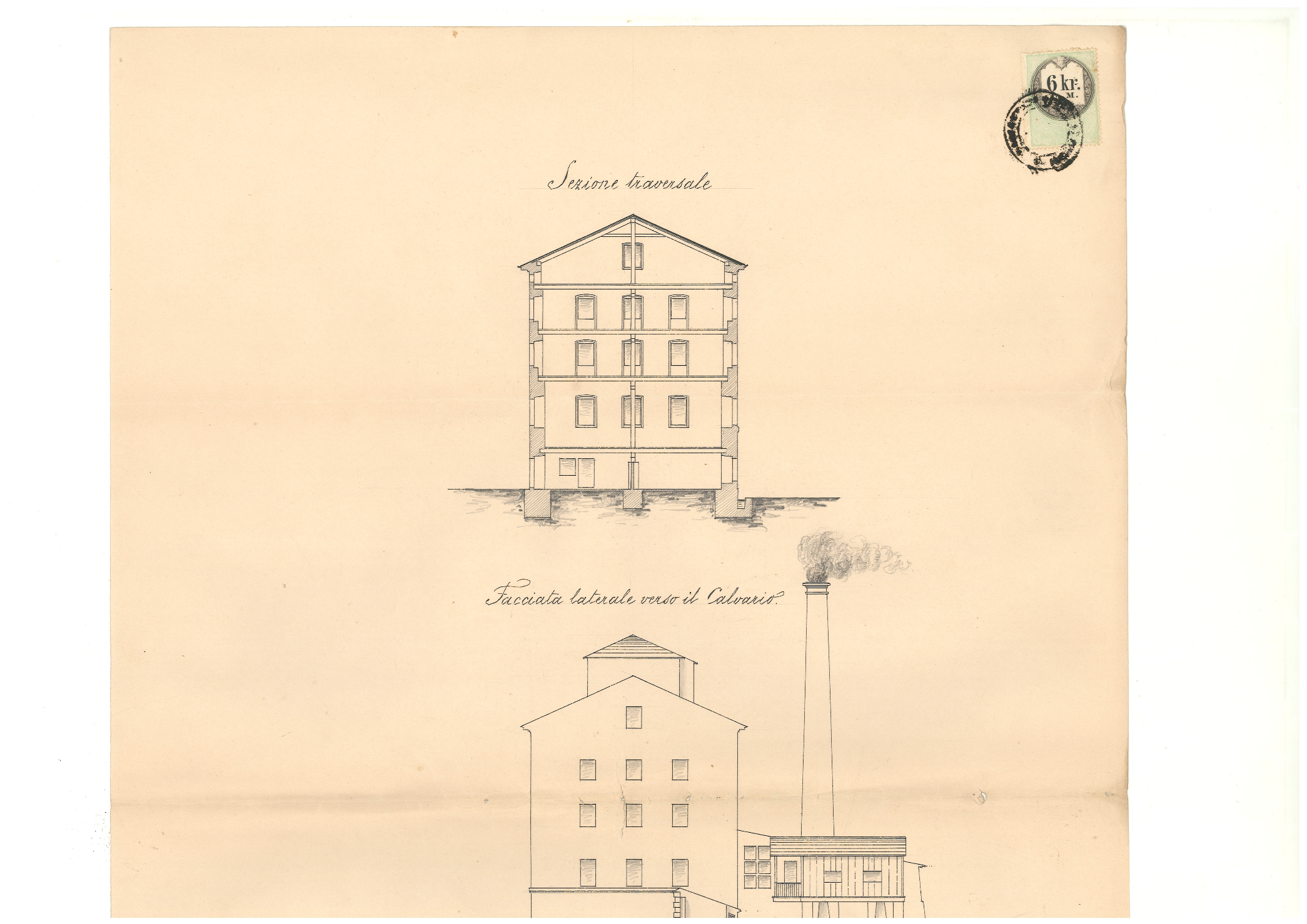 Paromlin Školjić, Ignazio Rossi, 1857.
Drvena skeletna konstrukcija i krovište –  slični konstrukcijama Skladišta Rosengart
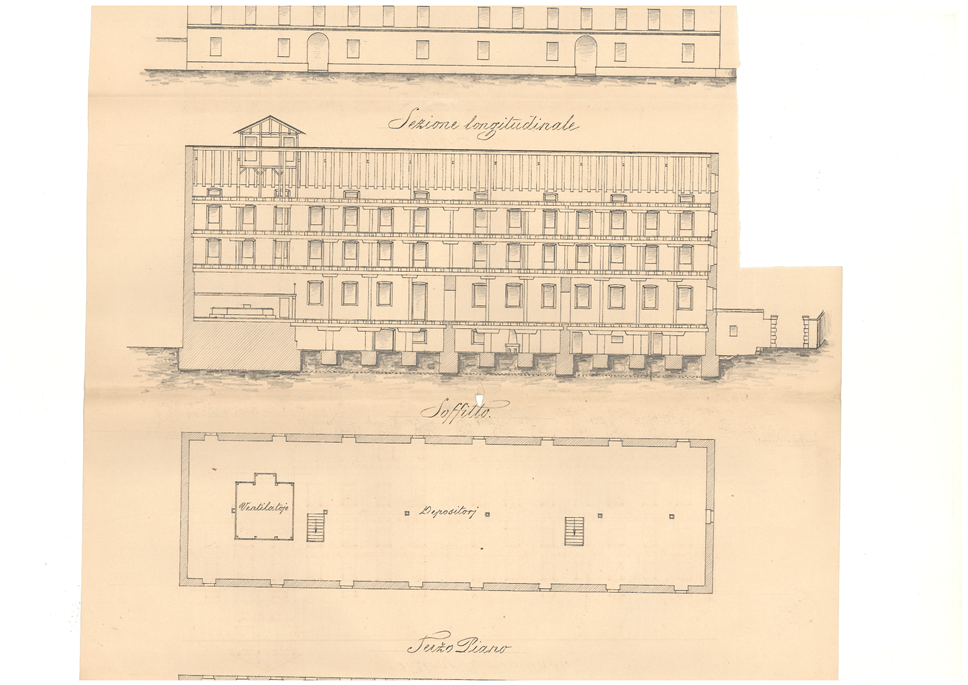 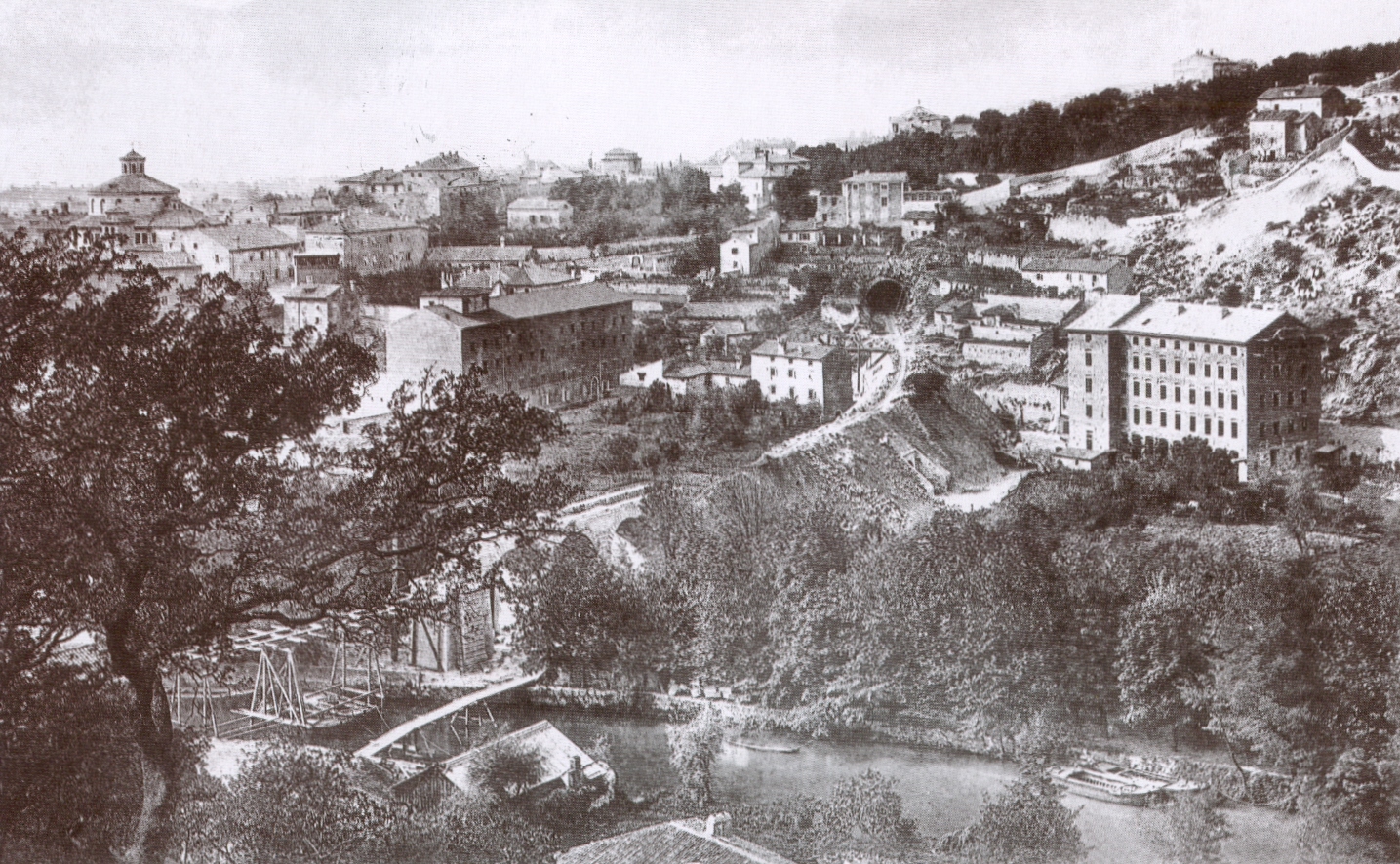 Stupovi bez kosnika su izmaknuti od rogova – “kliješta“ su jednostruka (na svaki peti par rogova priključena na polu-preklop)
13
[Speaker Notes: na svakom petom rogu, upućuju na zaključak da krovište ima sustav prilagođene jednostruke stolice, osmišljen da zadovolji zahtjeve na stabilnost zbog izvedbe na nadozidu]
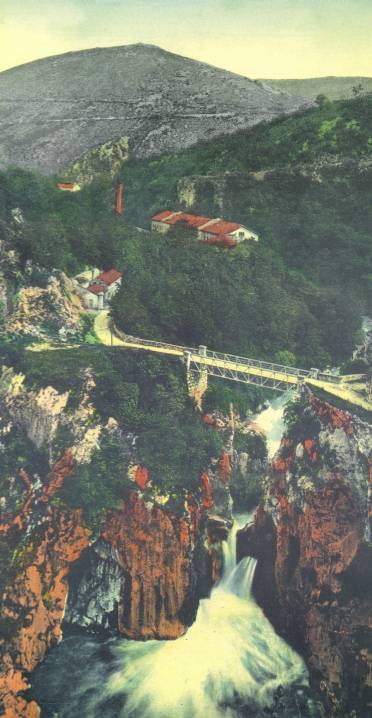 Mlin Žakalj, rekonstrukcija (Giovanni Randich, 1865.
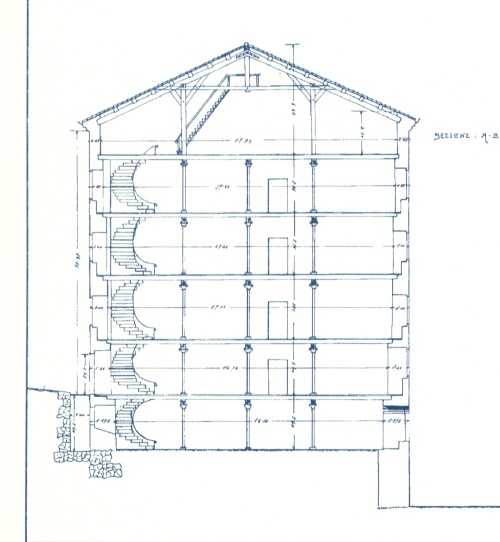 Prva primjena skeletnih sustava sa stupovima od lijevanog željeza
Stropna konstrukcija – drvena
Krovište – netipična                                                         dvostruka stolica                                                                        s visuljom) i sekundarnom konstrukcijom
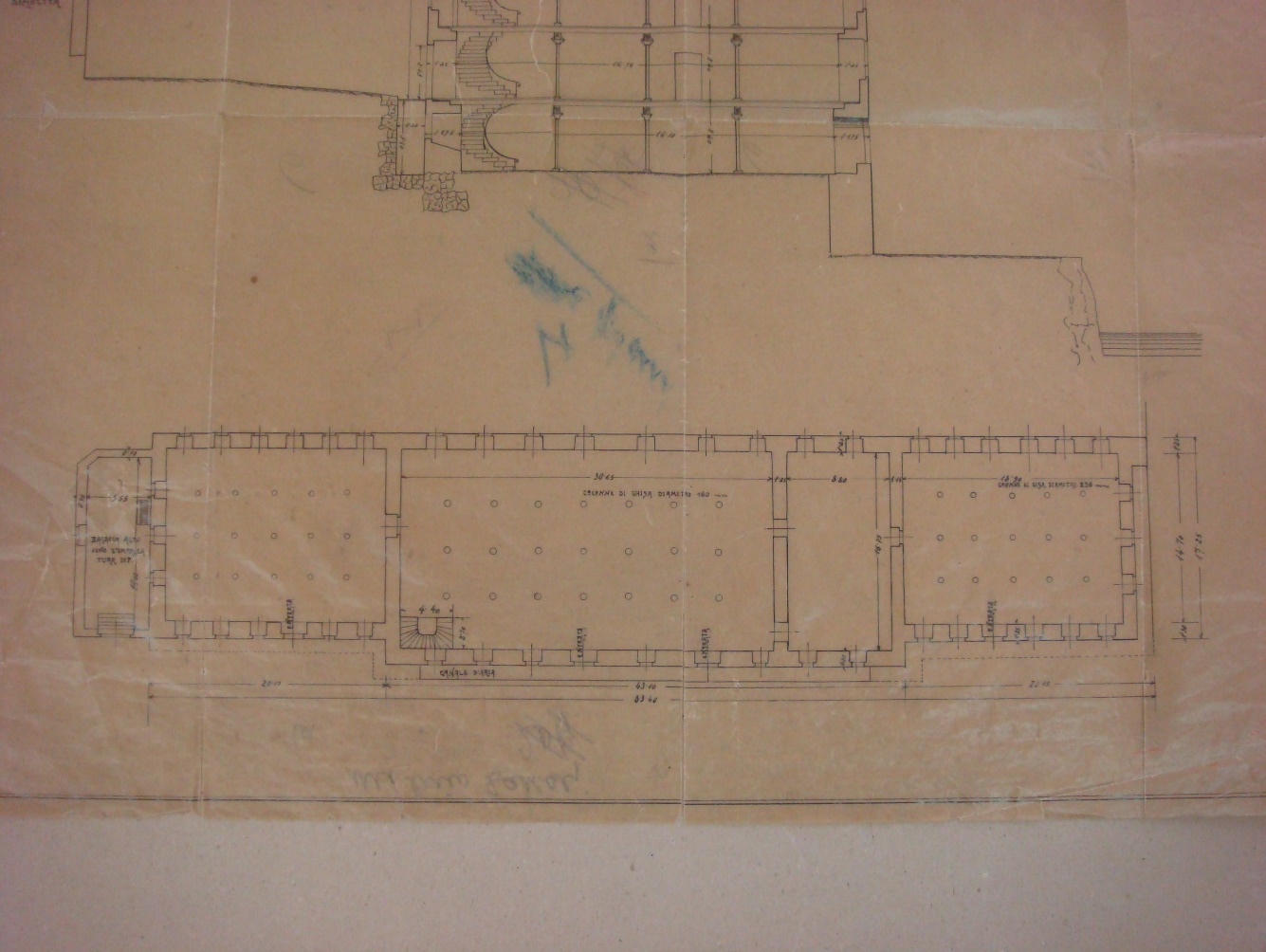 Gabariti glavne zgrade: 85 m x 19,5 m / razmaci nizova stupova 4,5 m / razmaci stupova 3,5 m
Stari mlin na obali Rječine (Žakalj / ispod                                                                                                                                                Orehovice) – do mlina je probijen odvojak Lujzinske ceste i podignut most nad kanjonom. 
Mlin je radio po američkoj, a kasnije belgijskoj tehnologiji – zapošljavao je i do 300 radnika.  
1862. g. je stradao u velikom požaru
14
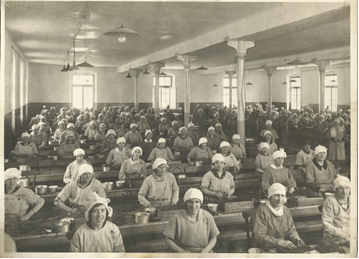 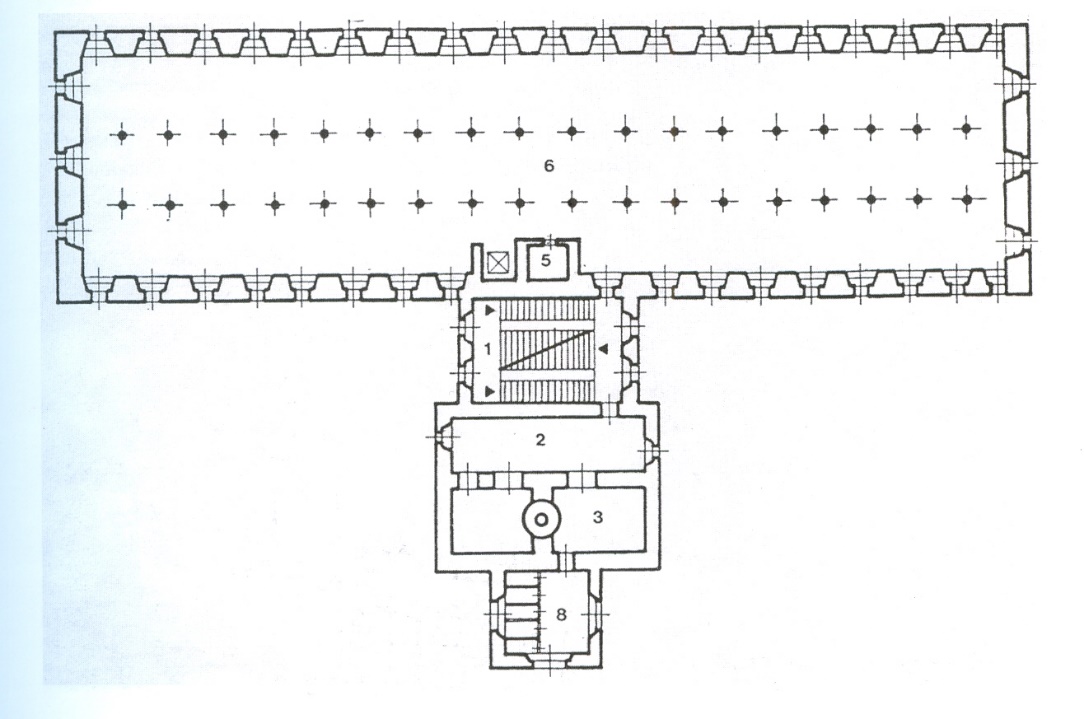 Tvornica duhana - T-objekt, 1867.
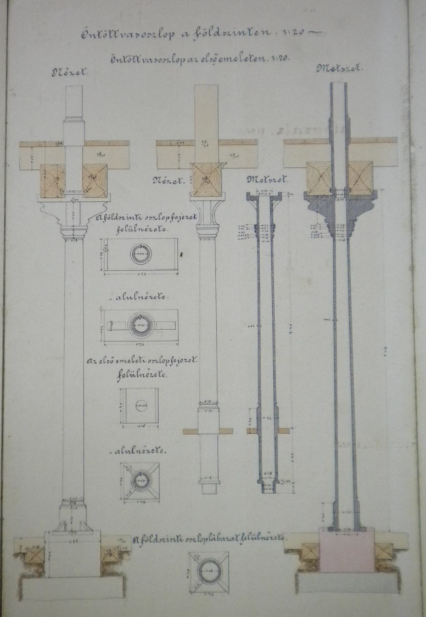 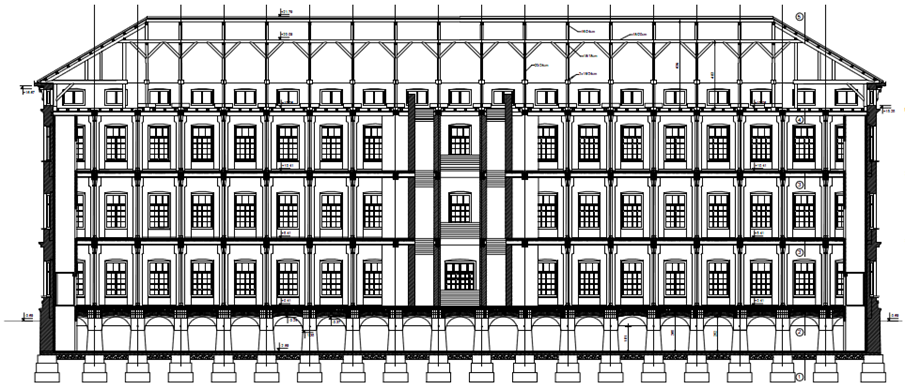 Proizvodnja se (smanjenim kapacitetom) odvija i nakon pada Monarhije –  prestaje tek tijekom 2. Svjetskog rata.
15
[Speaker Notes: Primjera primjene kombiniranih skeletnih konstrukcija može se pronaći i na drugim riječkim industrijskim građevinama prvog industrijskog doba. Sredinom 19. stoljeća u zapadni dio kompleksa nekadašnje Rafinerije šećera uselila je Tvornica duhana. Afirmacija tvornice i povećanje proizvodnje stvorili su potrebu za novim proizvodnim pogonima, pa je šezdesetih godina postojećem tvorničkom kompleksu priključena prostrana parcela sa sjeverne strane između potoka i ceste (Via Germania) (Sl. 18). Prva novoizgrađena zgrada bila je pogon za proizvodnju Virginia cigara (Virginia Zigarren Fabrication).  Podignuta je 1867. g. (Magaš, 1994, 155-157; Dmitrović, 1997, 66), a zbog specifičnog tlocrta nazvana i T-objekt.  
Na planu grada iz 1862. građevina još nije ucrtana, dok na planu iz 1870. i svim kasnijim planovima jest. 
Detaljni nacrti i prikazi ukazuju na inventivno konstrukcijsko rješenje – jednostavnu montažu i nastavljanje željeznih stupova po etažama, povezujući ih u jedinstven sustav. 
Izvorna konstrukcija stupova bila sastavljena iz tri dijela – baze, valjkastog tijela koje je blago suženo prema gore (konusne cijevi), te kapitela s obostranim proširenjima oko cjevastog dijela na koji se montirala baza za umetanje tijela stupa gornje etaže.]
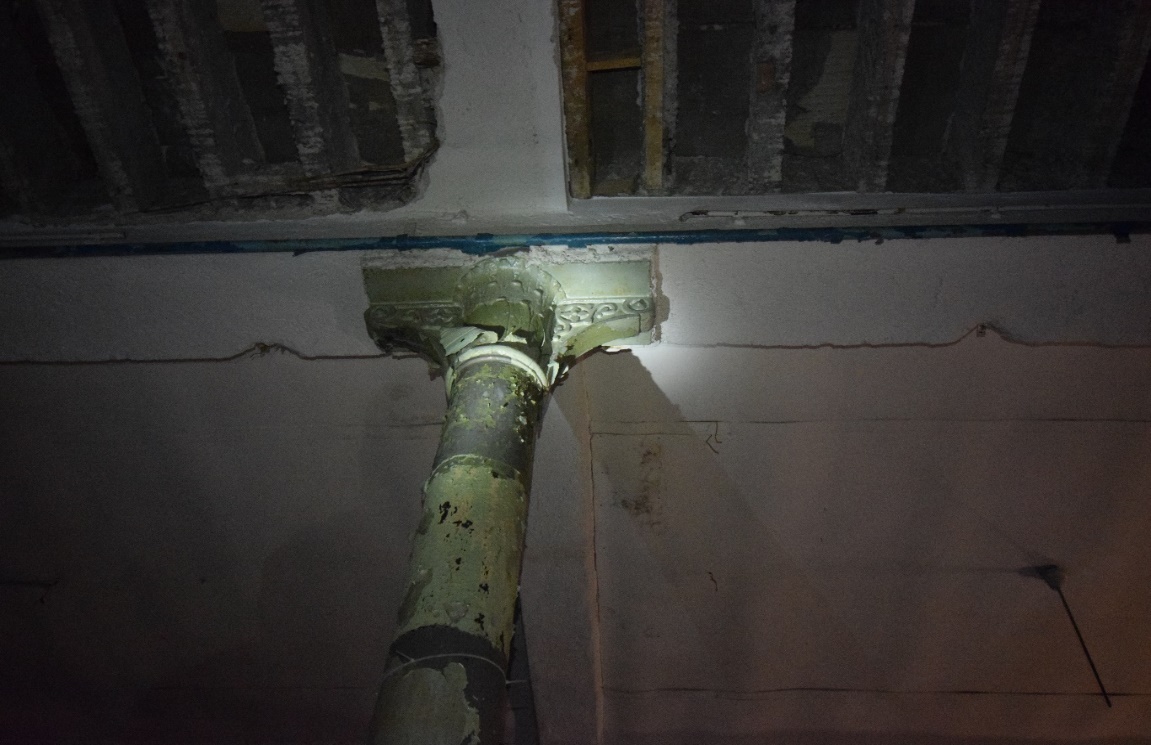 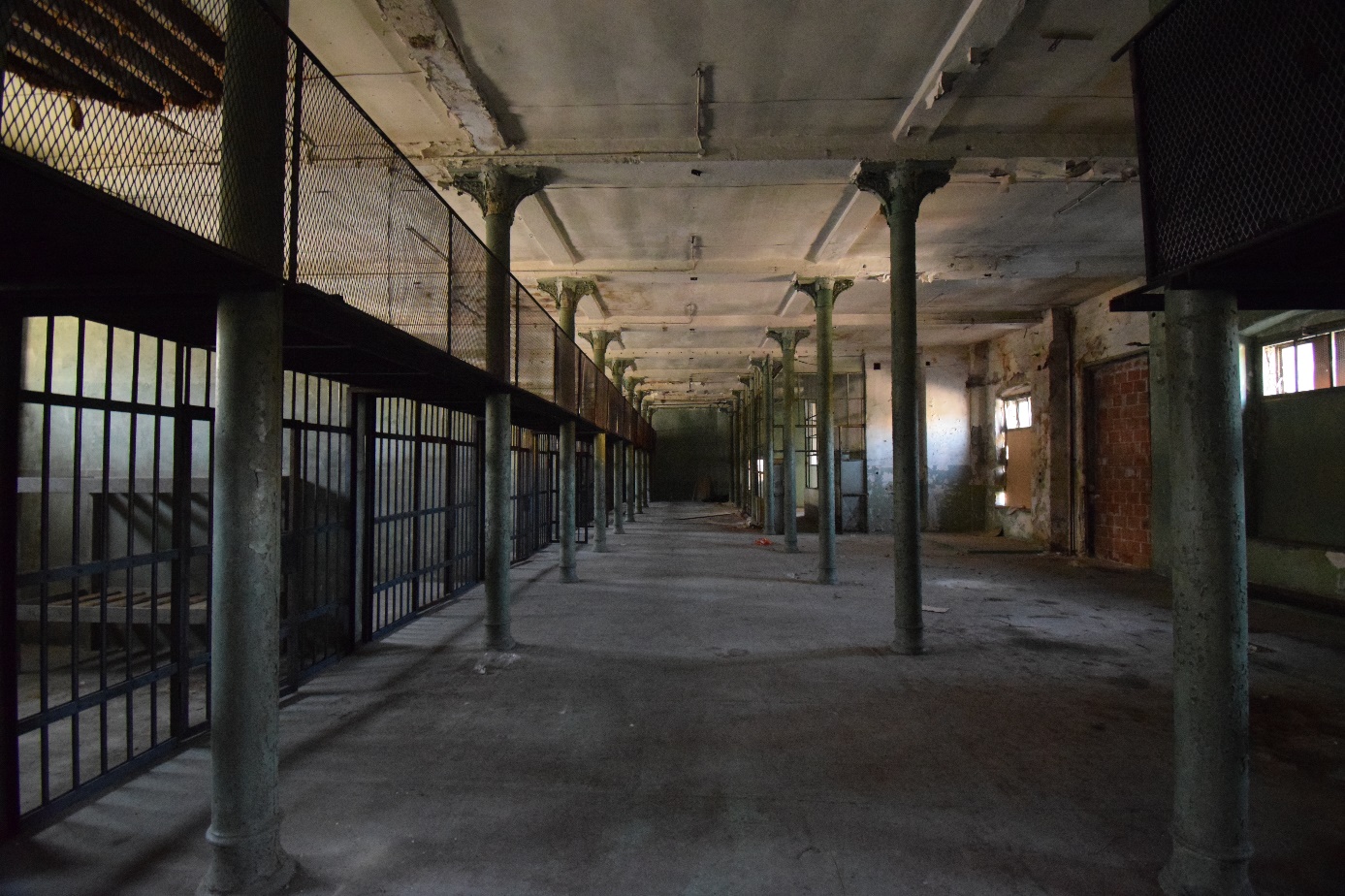 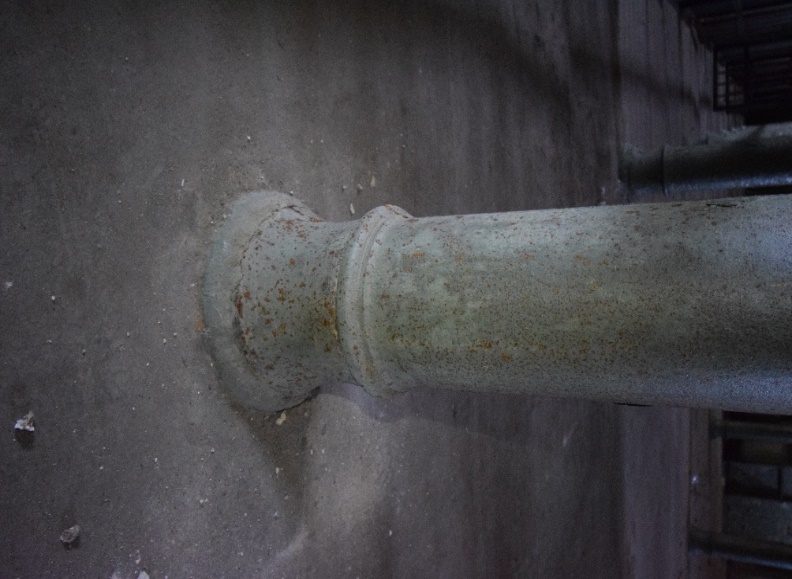 Izvorna kombinirana skeletna konstrukcija I. kata sa stupovima od lijevanog željeza – zamijenjena pri rekonstrukciji (1949.) zbog prenamjene objekta 
1945. – 1995. je dio kompleksa Tvornice motora i traktora “Rikard Benčić“ / proizvodnja i popravak brodskih strojeva.
Adriana Bjelanović, Nana Palinić
16
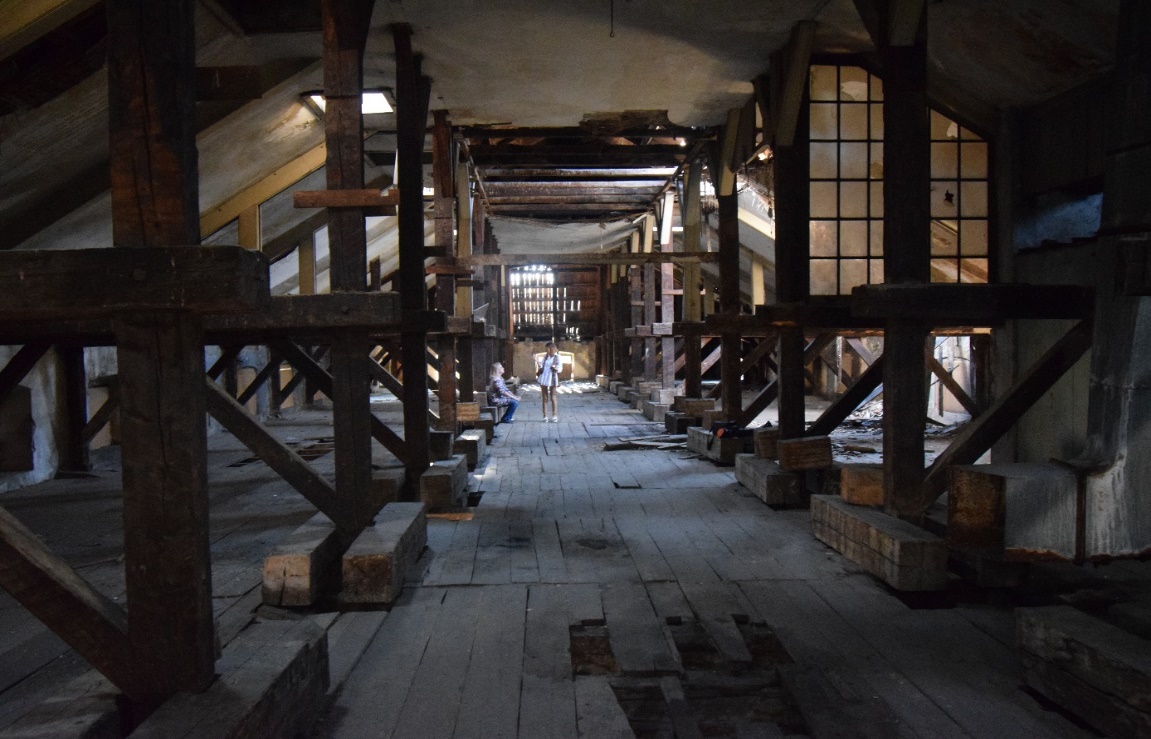 Četverostrano drveno krovište – uglavnom izvorna konstrukcija
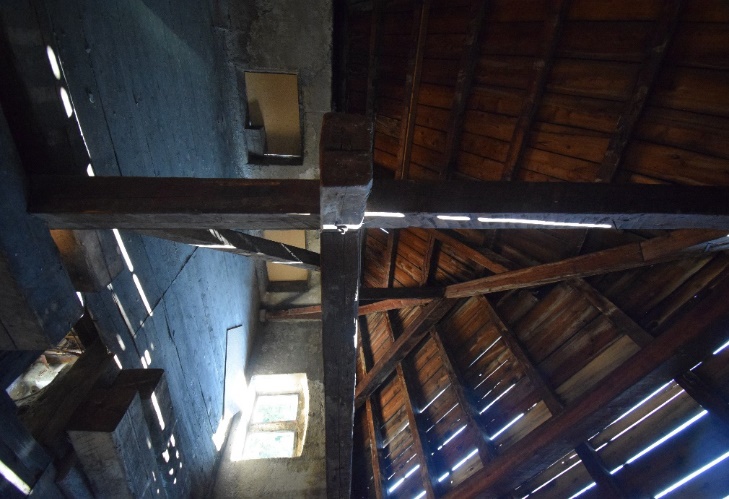 Rogovi iznad srednjih i donje podrožnice / vertikalnih stupića iznad donjih kliješta stolica i kosnika
Nosivi sustav – prilagodba tradicionalnog 
Rogovi iznad stolica
Daščani pokrov iznad sekundarne konstrukcije
Donja dvodijelna kliješta povezuju rogove i parove krajnjih i srednjih stolica / s kosnicima formiraju stabilan sustav
Gornja kliješta povezuju parove rogova i srednjih stolica.
Na zabatnim dijelovima krovišta – slični nosivi sustavi i način stabilizacije.
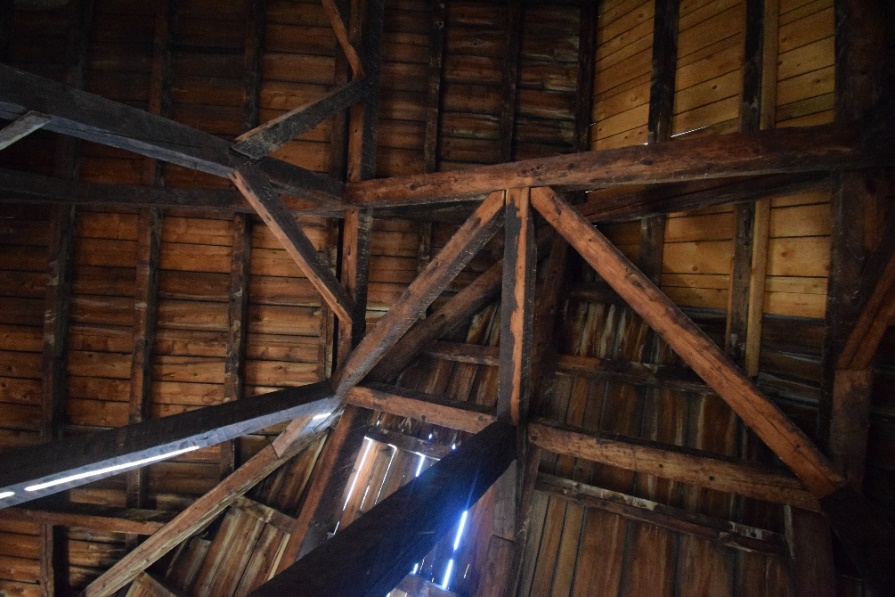 Adriana Bjelanović, Nana Palinić
17
[Speaker Notes: Izvorno jednostruke drvene uzdužne podvlake iznad željeznih stupova skeleta zamijenjene su dvodijelnim gredama, osloncima poprečnih stropnih greda presjeka 16/22 cm. Iznad njih su uz srednje stolice bočne položene uzdužne grede presjeka 2x30/30 cm, promjenjive duljine, a primarna funkcija im je da služe kao ovjes donjim uzdužnim podvlakama.]
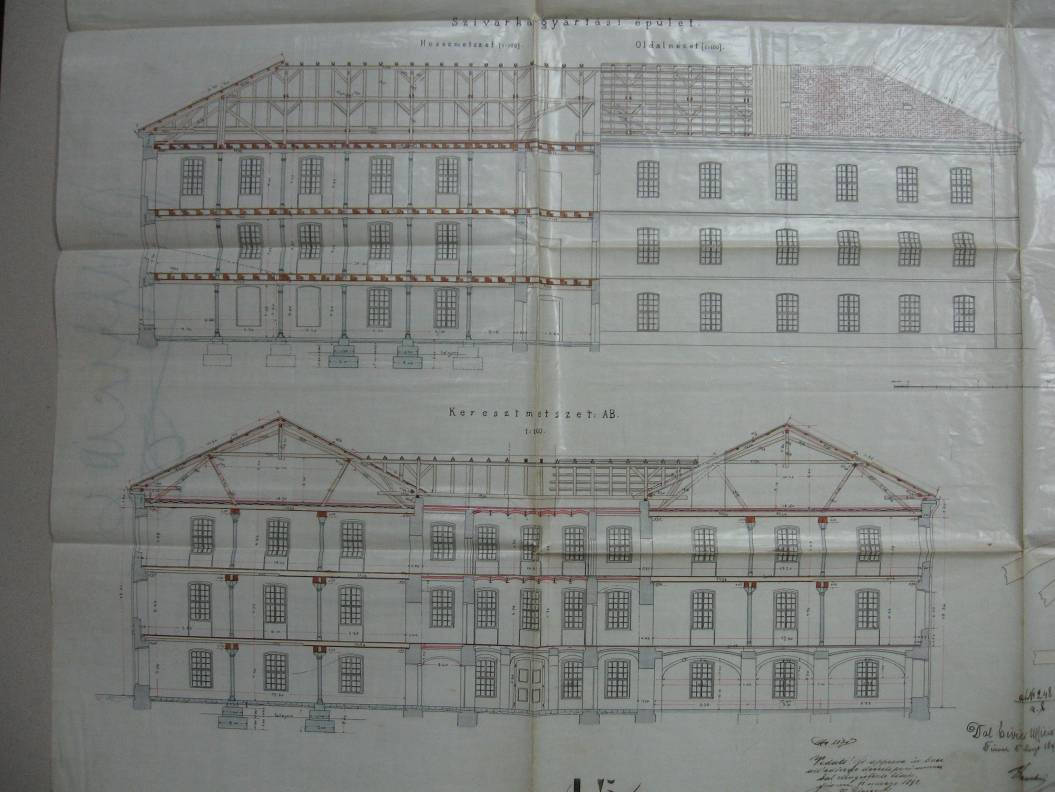 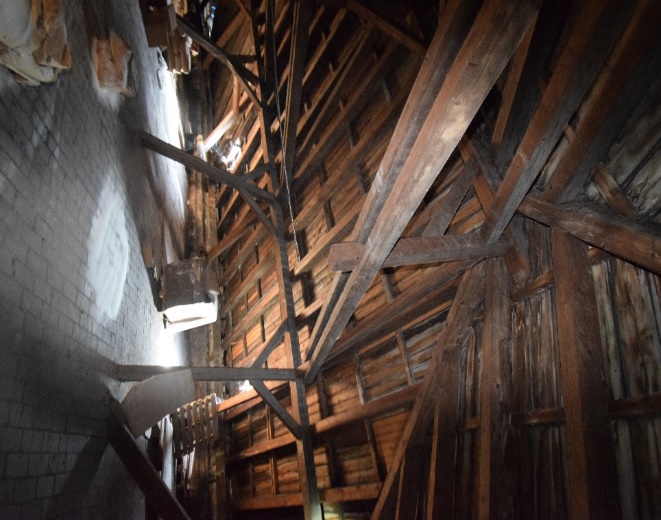 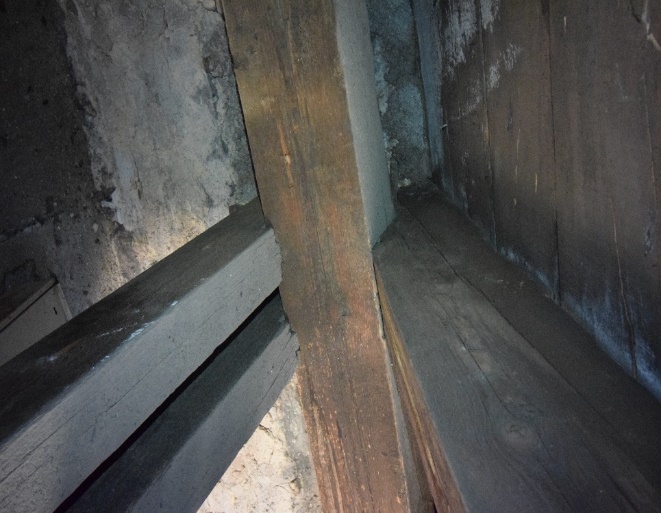 Tvornica duhana - H-objekt, rekonstrukcija, A. Hajnal, J. Huszar, J. Popp, 1892.
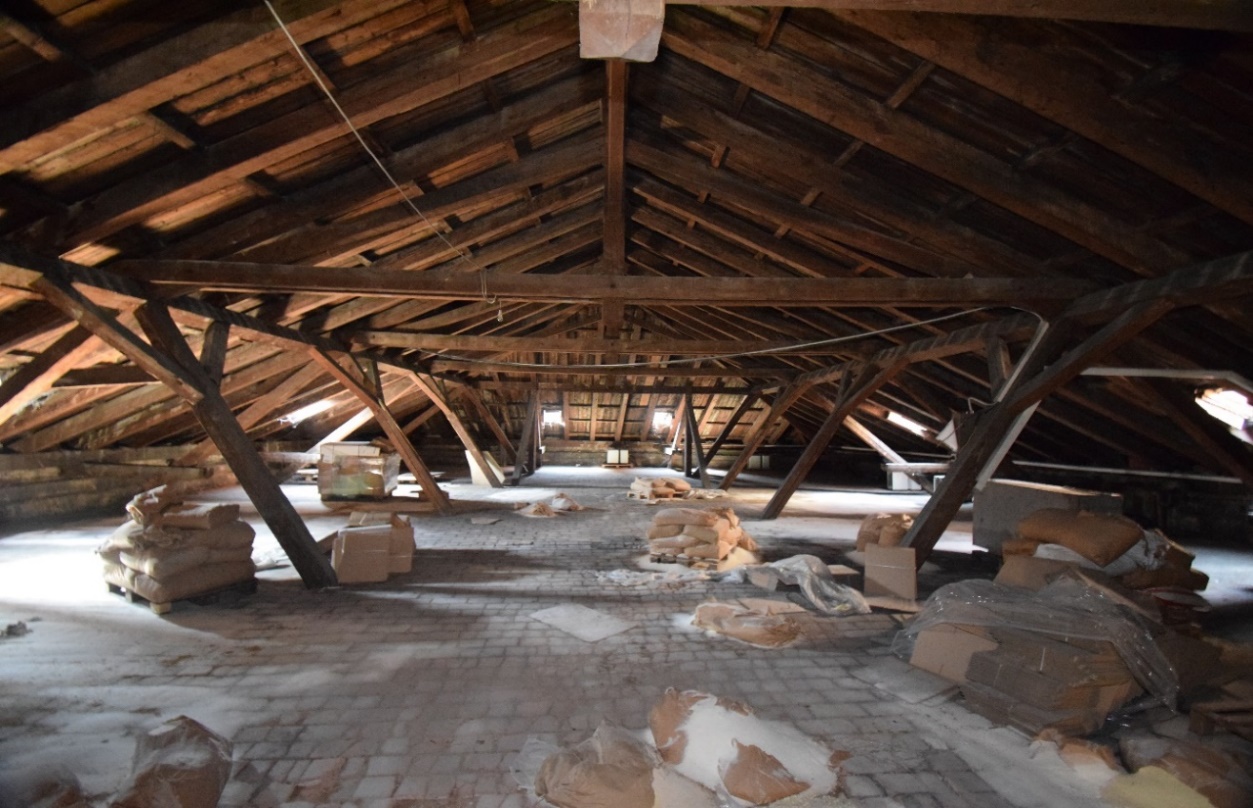 Drveno krovište – četverostrano / kombinacija dvostrukih kosih stolica i jednostrukih visulja
Oslonci stolica – iznad nizova s željeznih stupova na rasterima 5,0 m x 3,0 – 4,25 m
Osni razmak podrožnica – 10 m
Adriana Bjelanović, Nana Palinić
18
Povijesne drvene konstrukcije 4. industrijske zone i Luke
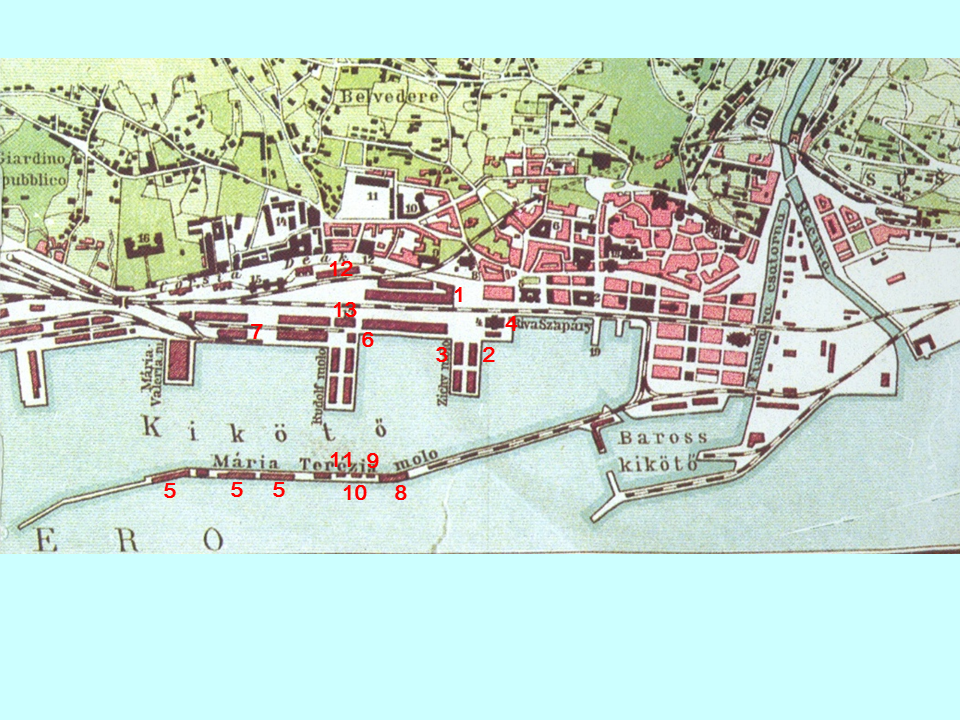 Riječka luka – gradi se                                    70-ih god. 19. st. i u 1. polovici 20 st.
Plan Rijeke i luke, 1923.: 1.Skladište 31; 2.Skladište 8; 3. Skladište 11, 4. Upravna zgrada Luke; 5. Skladišta ugljena; 6. Strojarnica; 7. Lokacija Žitnog silosa; 8. i 9. Kupalište i Veslački klub Quarnero; 10. i 11. Veslački klubovi Canottieri fiumani i Liburnia; 12. Lokacija starog željezničkog kolodvora; 13. Carinarnica
Gradnju luke zajedno sa željeznicom, financirala je i organizirala Mađarska vlada (Rijekom se direktno upravlja iz Budimpešte): od 1881. se primjenjuju željezo i beton, a od 1893. i armirani beton
Adriana Bjelanović, Nana Palinić
19
Poprečni presjek kroz skladišni dio
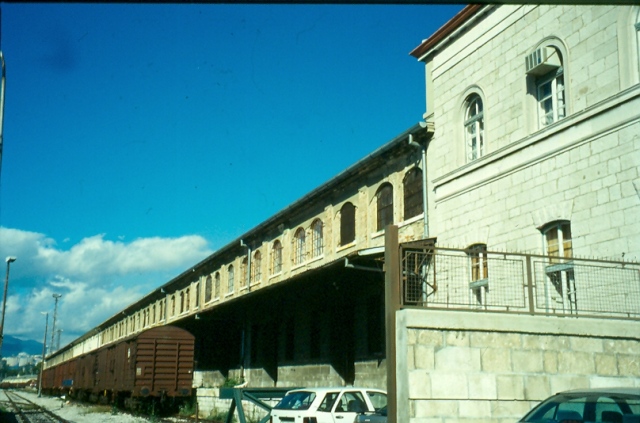 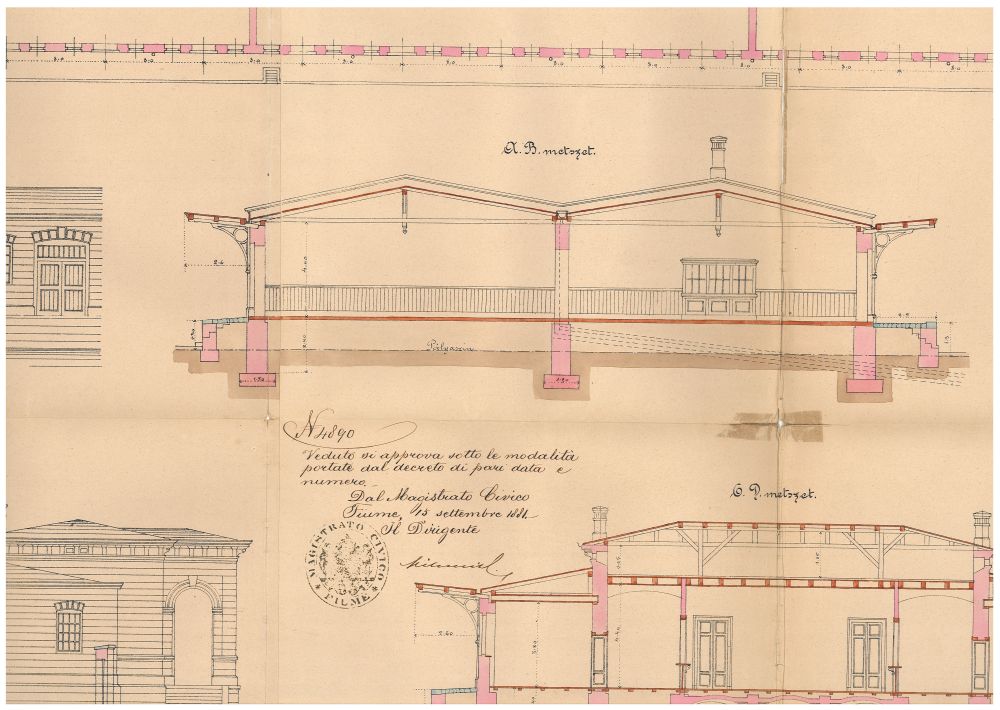 12 m
Željezničko skladište 31, Richnitz, 1881., 

F. Pfaff, 1907. – u većem dijelu skladišta zamjenjuje  drvenu konstrukciju skeletnom armirano -betonskom (kakvu je izveo i na                susjednom skladištu 32).
Gabariti: 240m x 25 m / usporedno s obalom i granicom lučke zone – zidovima podijeljeno u 6 odvojenih skladišta
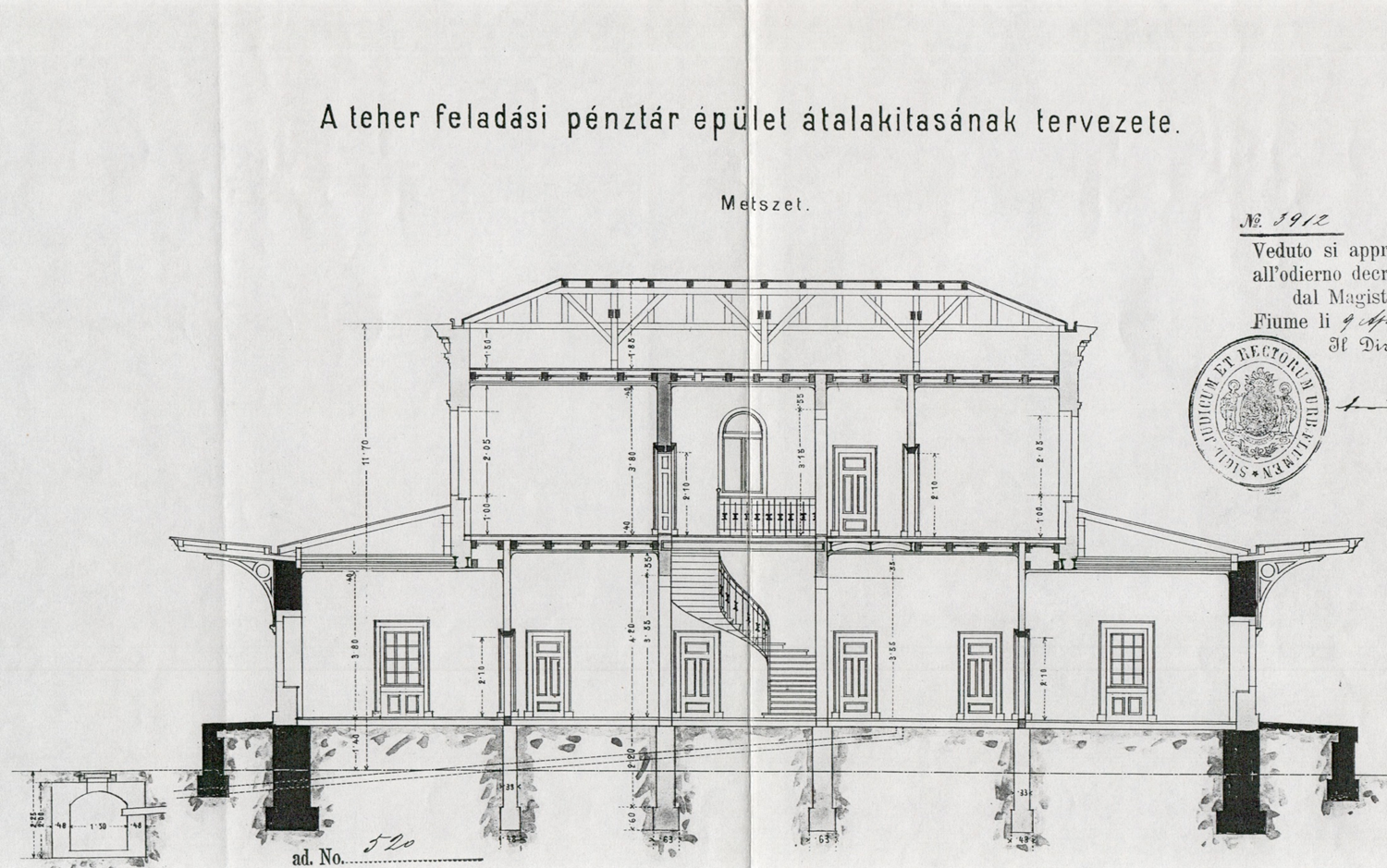 Ferenc Pfaff, 1890. – rekonstruira uredske dijelove
Gyule Hühn, 1895.                                                        nadograđuje                                                                                      1 kat
Dvostruke stolice
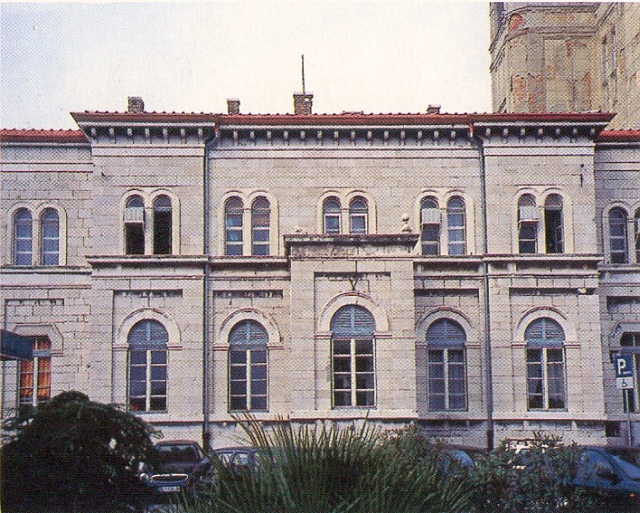 Jednostruke stolice
Adriana Bjelanović, Nana Palinić
20
[Speaker Notes: Najveća rekonstrukcija – 1907. godine:  U dostupnoj dokumentaciji nema podataka na koji su način u izvornoj konstrukciji bili izvedeni priključci krovne konstrukcije na ziđe ni koji su bili razlozi promjene konstrukcije. Područje oslonaca nad srednjim zidom bilo je mjesto na kojem je, zbog mogućeg zadržavanja vode (u horizontalni oluk slijevala se voda s dvije krovne plohe ukupne površine od oko 2.880m²), vjerojatno došlo do propadanje drva i disfunkcionalnosti spojeva te su oni morali biti zamijenjeni.]
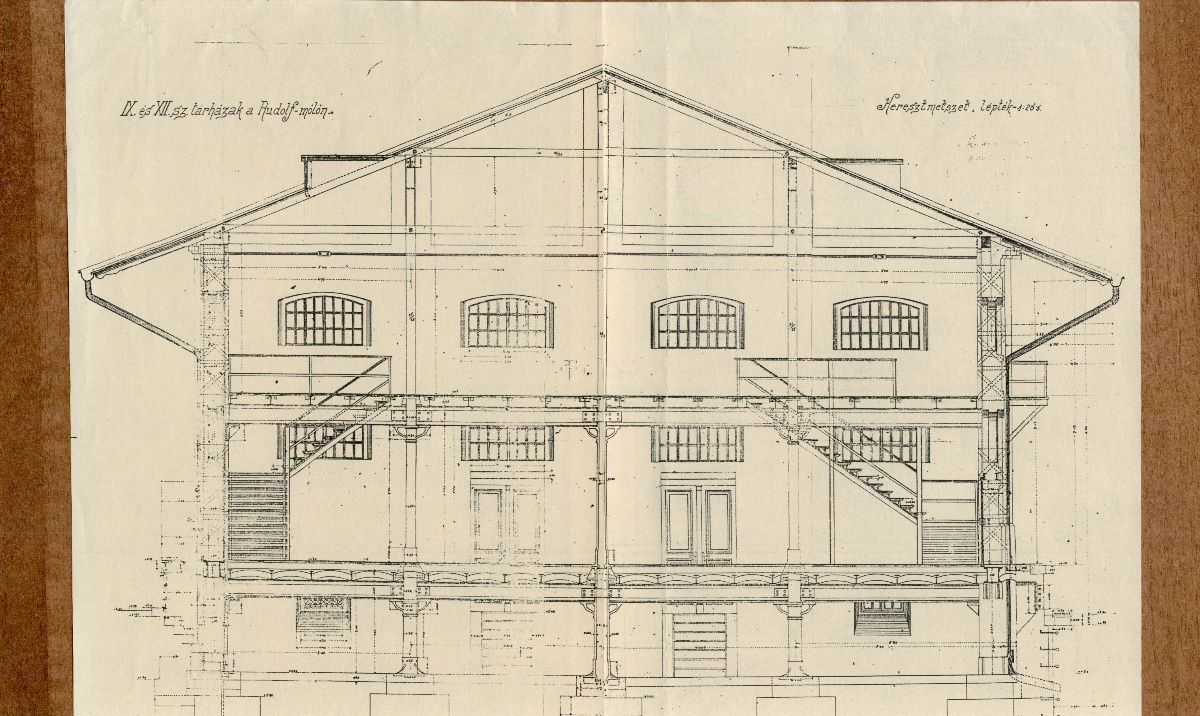 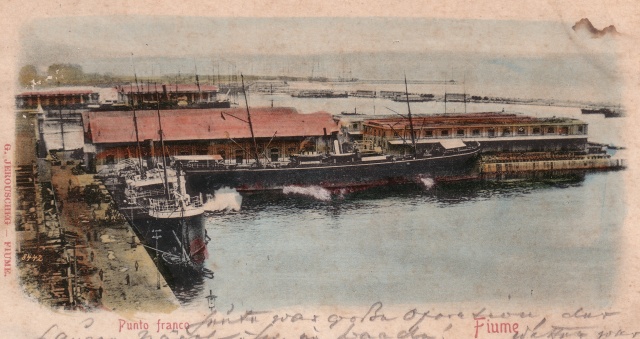 Placsek: Skladišta 8 i11, Rudolfov gat (danas Orlandov), 1888.
Raspon / razmak nosivih zidova – 19,35 m
Interpolacija metalnog skeletnog sustava (3 niza stupova / podvlaka) – suteren i prizemlje
Drvena konstrukcija 1. kata i krovišta (trostruke stolice bez kosnika) – metalne zatege ispod veznih greda
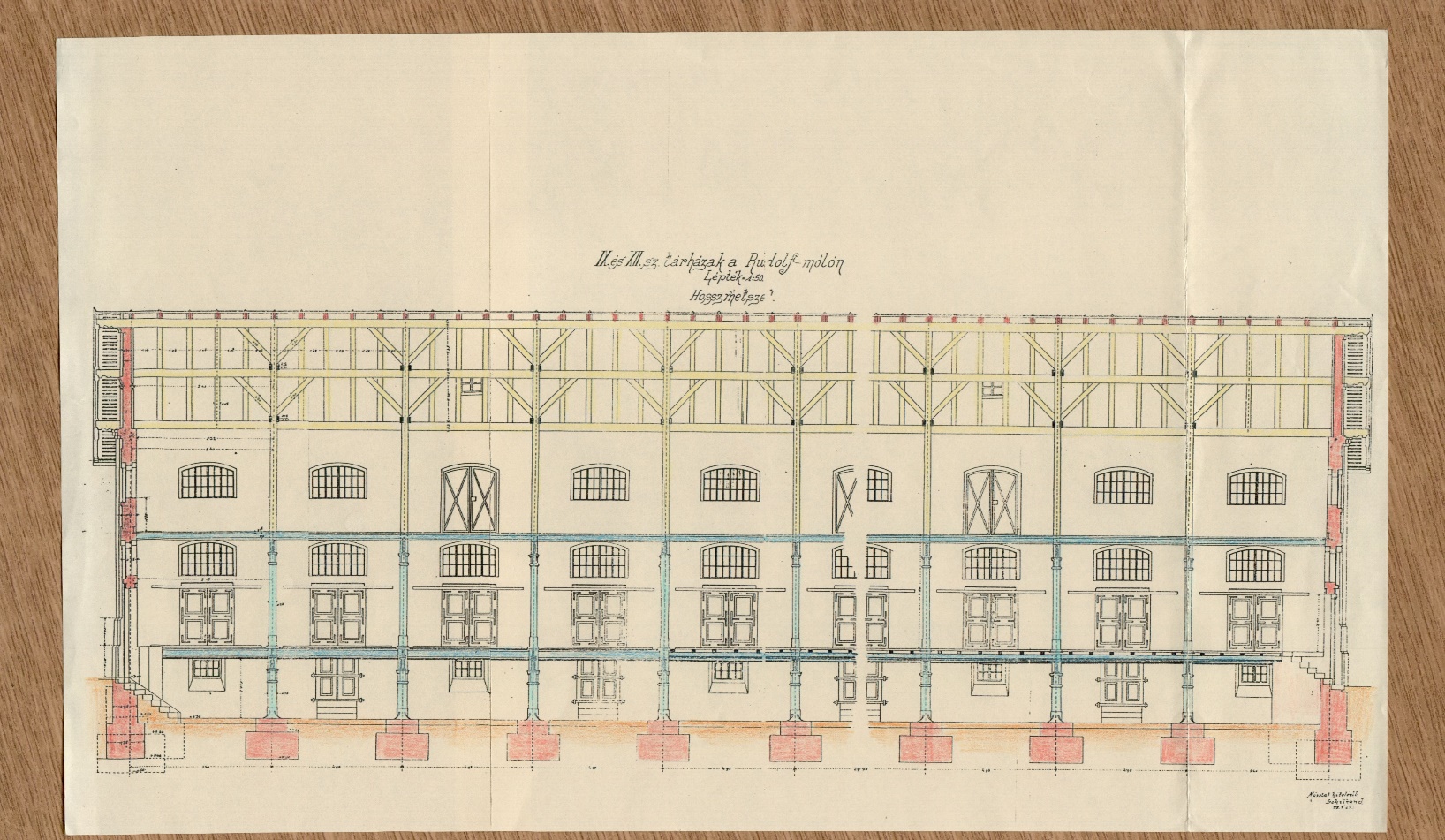 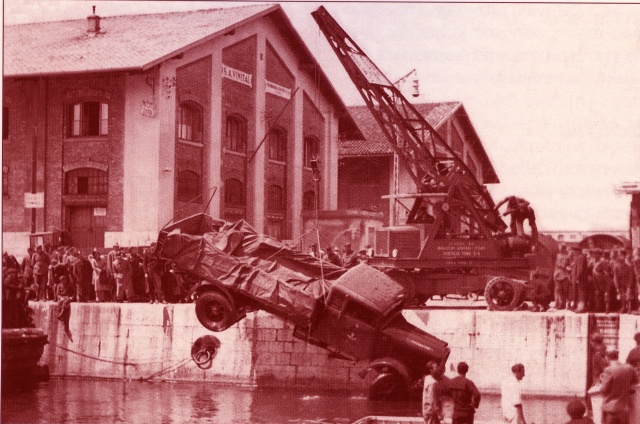 Adriana Bjelanović, Nana Palinić
21
Glavna mađarska kraljevska carinarnica, Lajos Egan, Antal Hajnal, 1891.
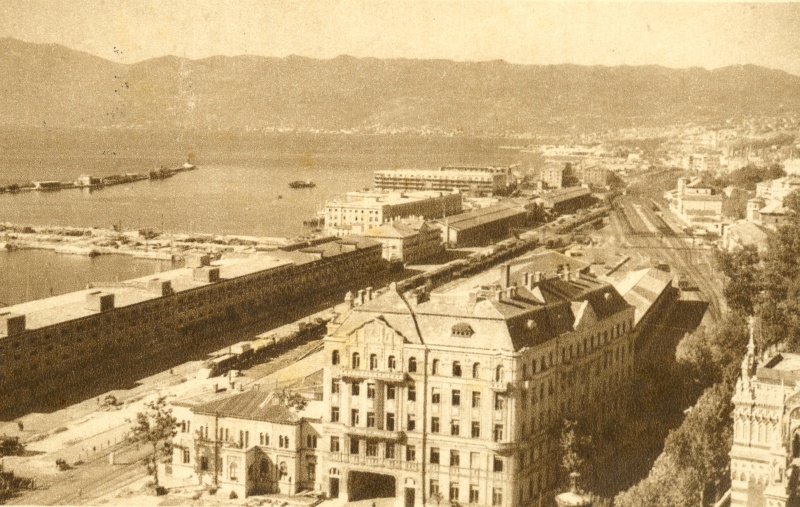 Donje 2 etaže – stropna konstrukcija od željeznih (ili čeličnih) I-profila i plitkih segmentnih betonskih svodova (patent Williama Fairbairna)
Stropna konstrukcija između 1. kata i potkrovlja (stambeni prostor) – drveni grednik
Tlocrtno i visinski raščlanjeno krovište – stolice oslonjene na ojačane vezne grede
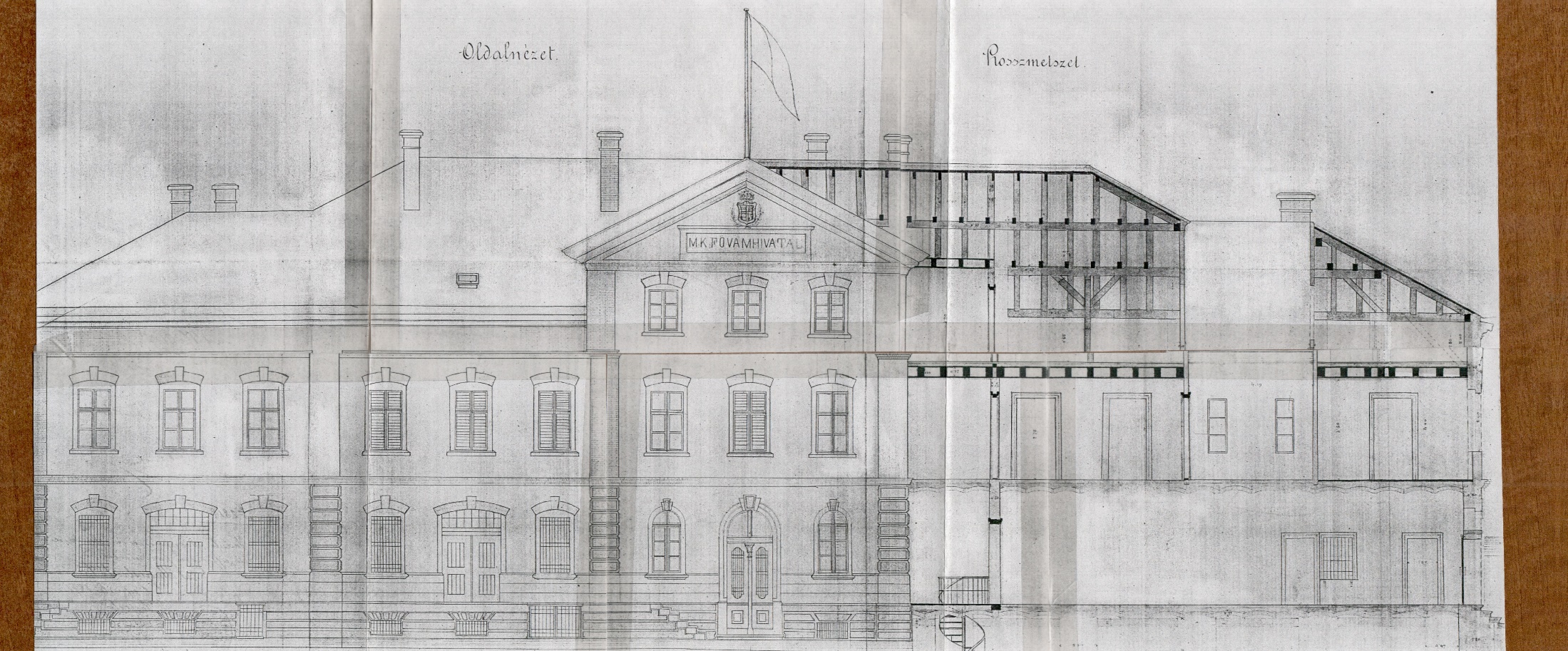 Zgrada je srušena nakon 2. svj. rata
Adriana Bjelanović, Nana Palinić
22
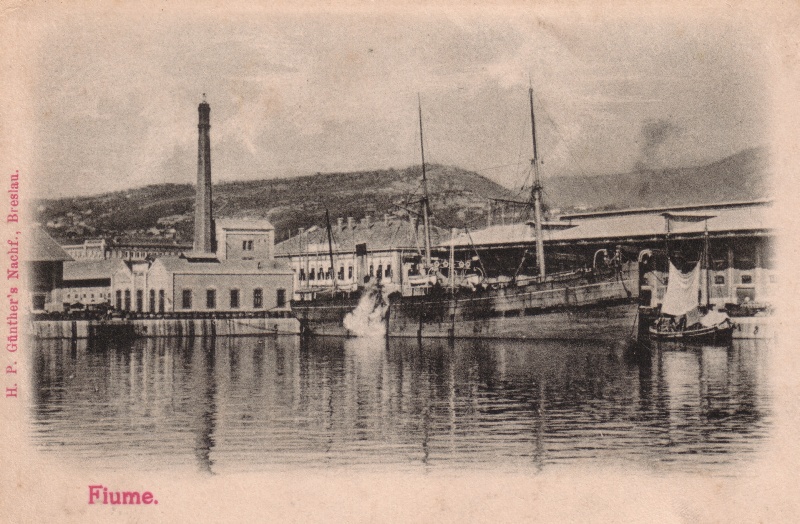 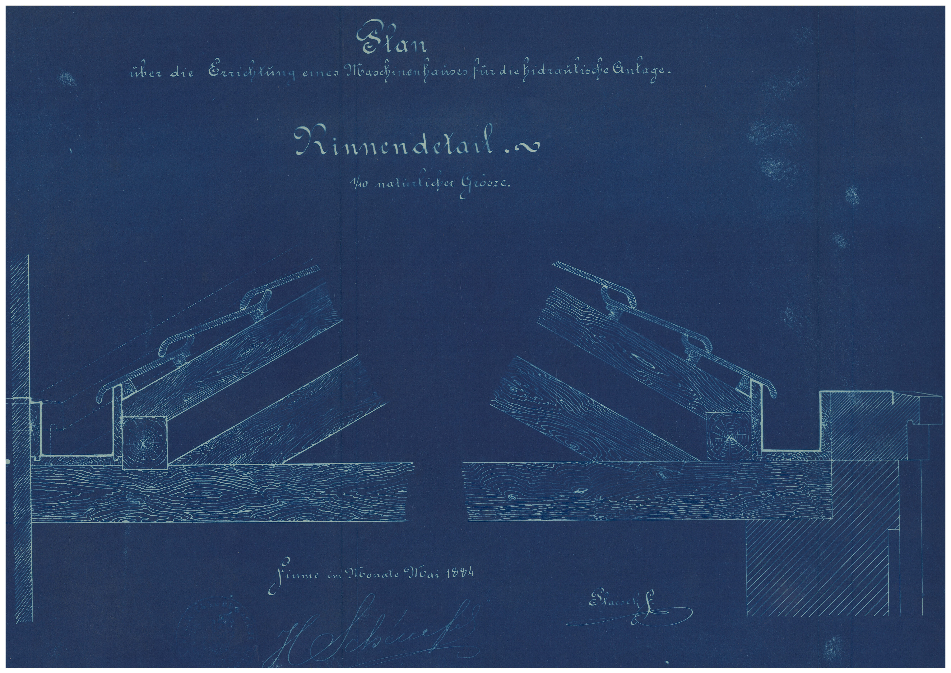 Francesc Placsek: Strojarnica za hidrauličko postrojenje, Rudolfov gat, 1884.
Izvorno krovište trobrodne zgrade – jednostruke visulje: 
Rekonstrukcija već 1904. – djelomična promjena geometrije i konstrukcije (izvedene su dvije asimetrične kombinacije dvostruke stolice i jednostruke visulje)
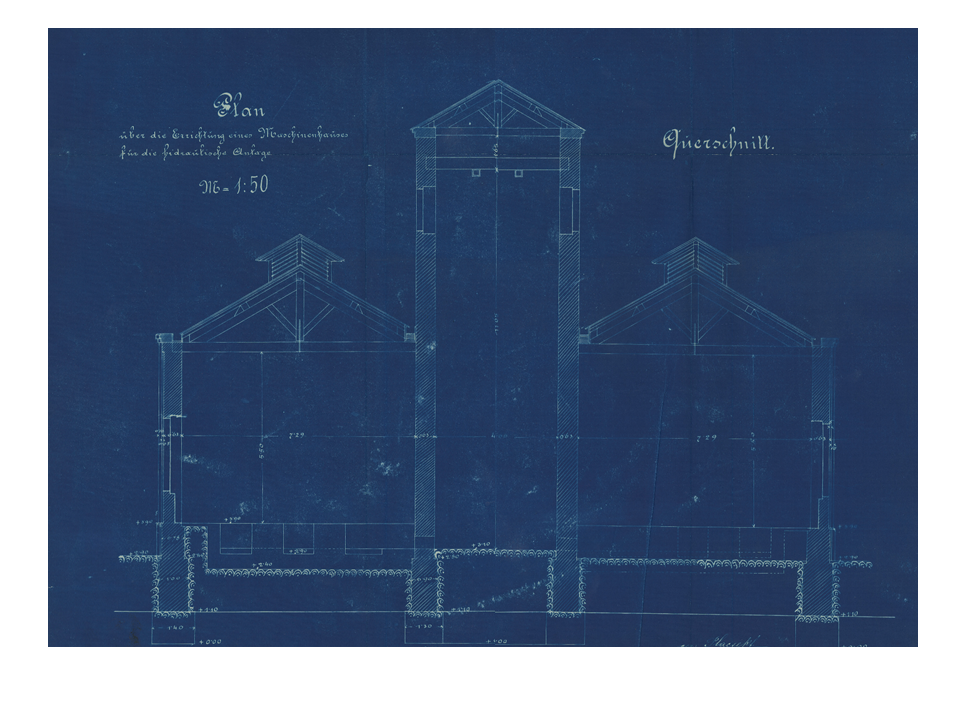 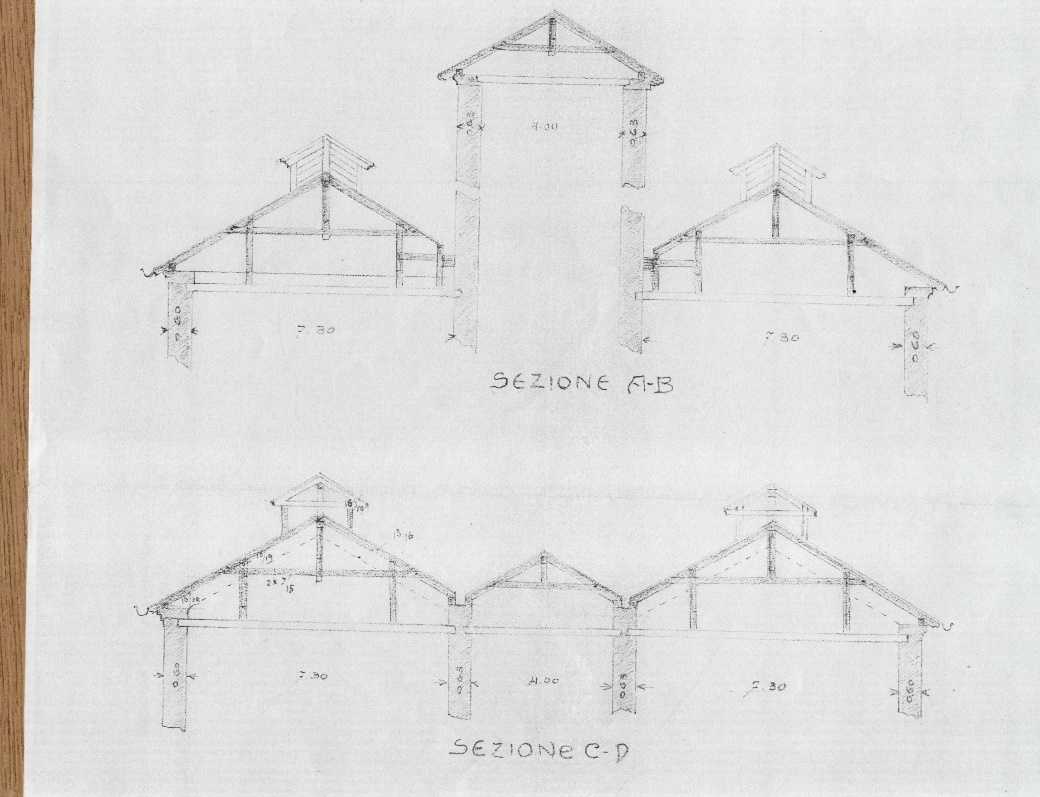 Adriana Bjelanović, Nana Palinić
23
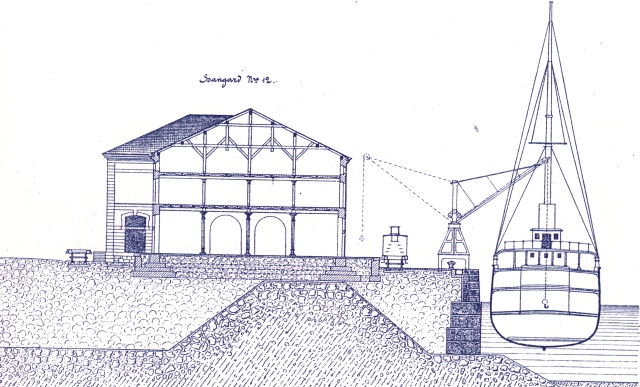 SKELETNE DRVENE ZGRADE
Privremena skladišta – rana faza razvoja željezničko- lučke zone
Najčešće jednoetažne građevine, jednostavnih gabarita – standardni rasponi (stupovi na razmacima cca 5 m) i podroženička krovišta.
Fasadna obloga – daščana jednoslojna daščana (jeftinija varijanta) ili dvoslojna (za skladištenje osjetljivije robe ili drugu namjenu skladišta)
Kvaliteta i trajnost drvene građe – nije bila prioritet (temelji su također drveni): zgrade su se uklanjale nakon nekoliko godina i zamjenjivale trajnim zidanim skladištima.
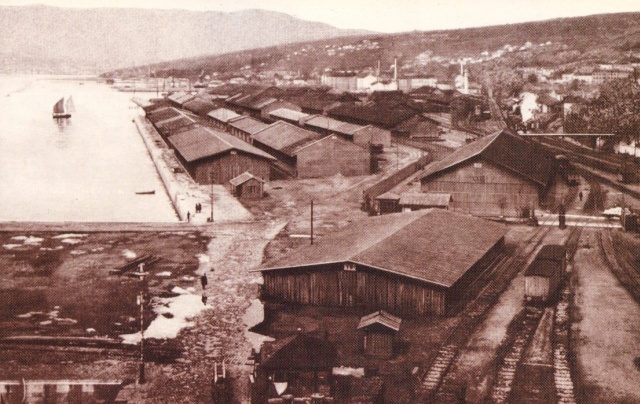 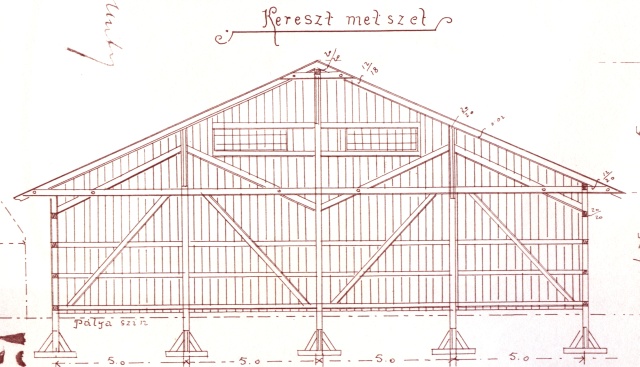 Adriana Bjelanović, Nana Palinić
24
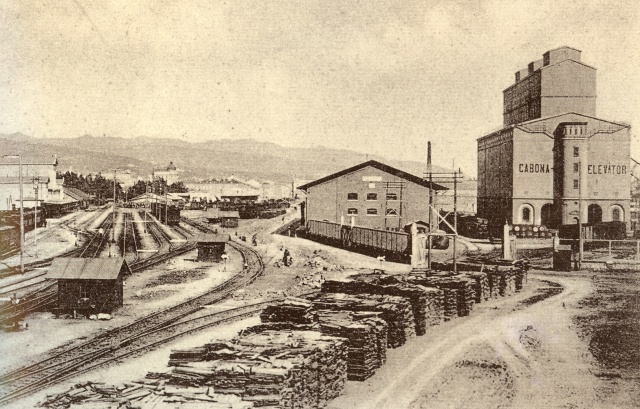 Žitni silos – riječna luka u Budimpešti (Ulrich, 1881.)
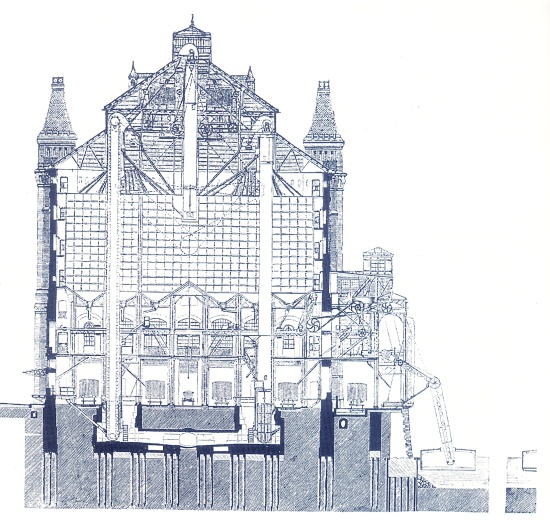 Christian Keresztily Ulrich: Žitni silos, 1890.
Silos u Pešti – zidana vanjština / unutrašnjost – skeletna čelična i drvena konstrukcija

Riječki silos – konstrukcija slična silosima                                                na američkom                                         kontinentu /                                                lagana konstrukcija – 
temeljena na                                                     nasutom tlu
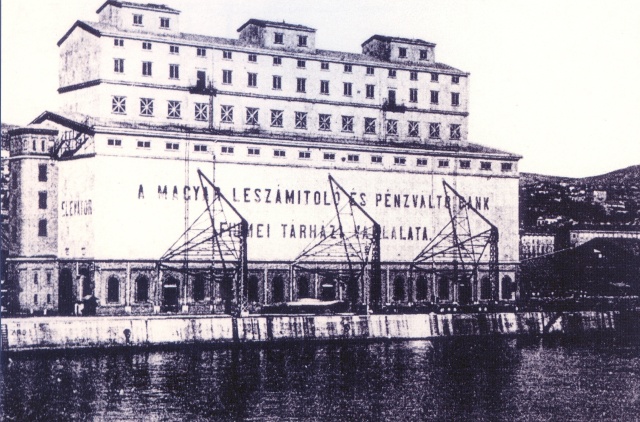 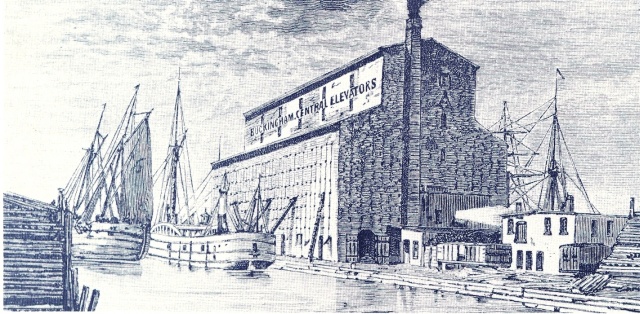 Žitni silos u Chicagu (1899.)
Adriana Bjelanović, Nana Palinić
25
[Speaker Notes: Kako je glavnina robnog prometa u riječkoj luci, pored drva i šećera, bila vezana za žitarice, za smještaj i njihovu manipulaciju bilo je potrebno izgraditi specijalizirana skladišta]
Christian Keresztily Ulrich: Žitni silos, 1890.
Masivna konstrukcija – temelji (od kamena i betona) i obodni zidovi prizemlja (od opeke i kamena) te strop nad prizemljem                          (kombinacija željeznih I-nosača i betonskih svodova prema Fairbairne-ovom patentu). 

Unutrašnjost prizemlja – skelet s metalnim stupovima (raster od 6 nizova i 16 redova). 

Između bočnih i središnjeg niza stupova – duž silosa su prolazila dva željeznička kolosijeka.

Ostale etaže – drvena skeletna konstrukcija (jednoetažni drveni stupovi i drveni strop)
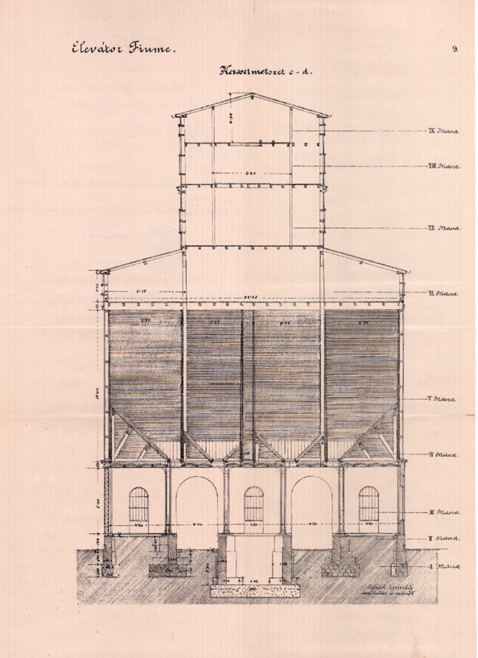 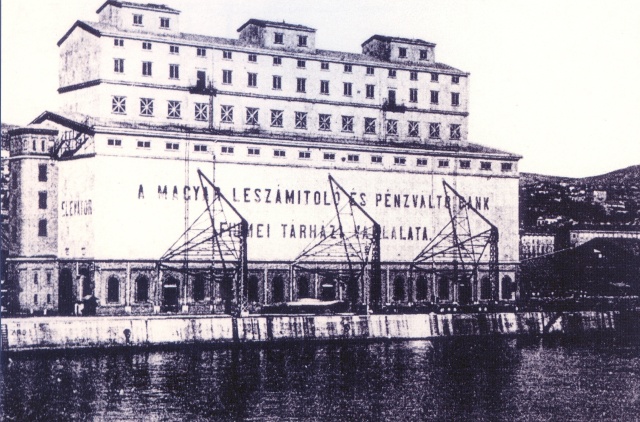 Visina prizemlja: 5,2m – radni dio / 6,5m – dio s kolosijecima)
Adriana Bjelanović, Nana Palinić
26
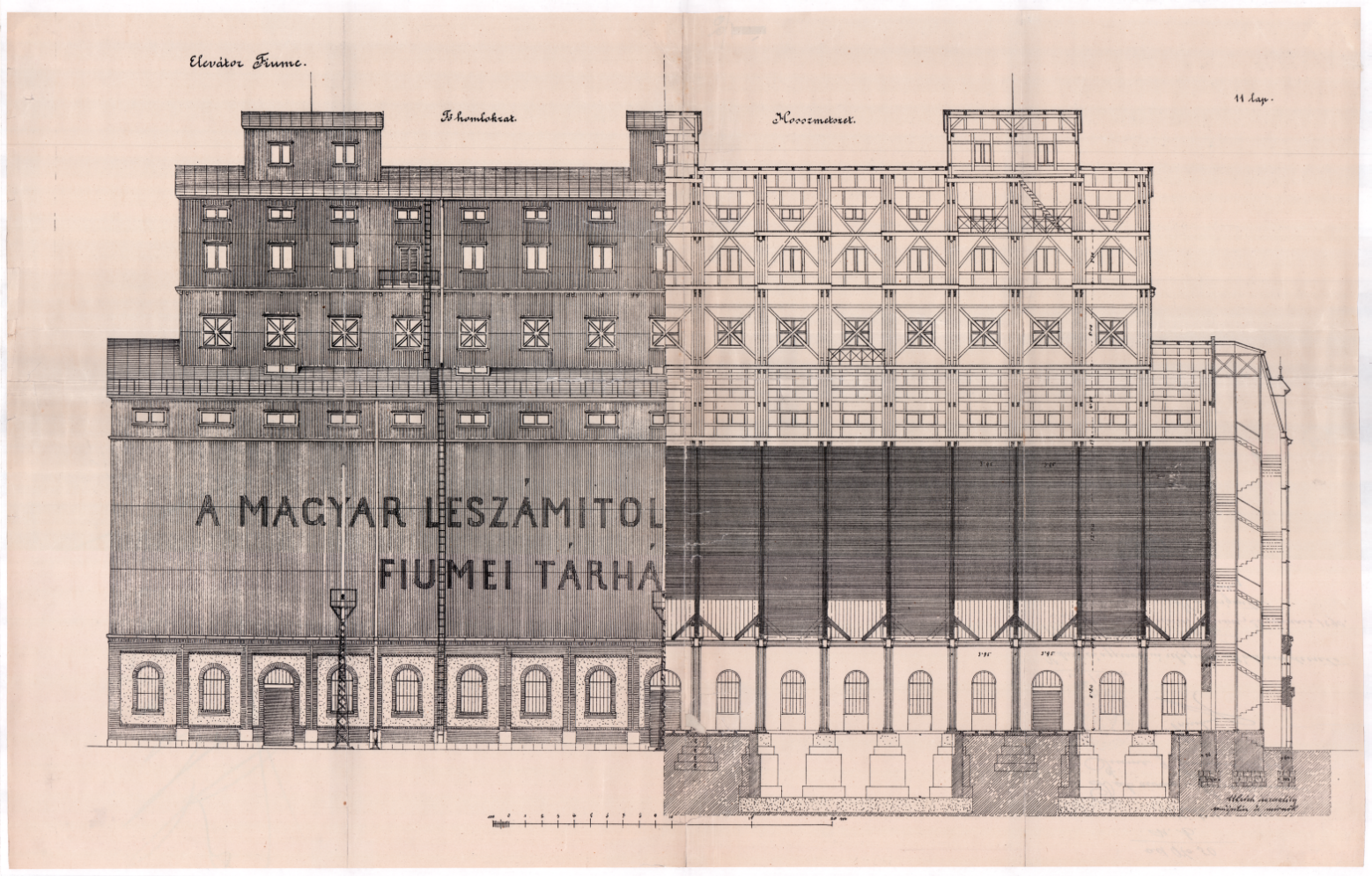 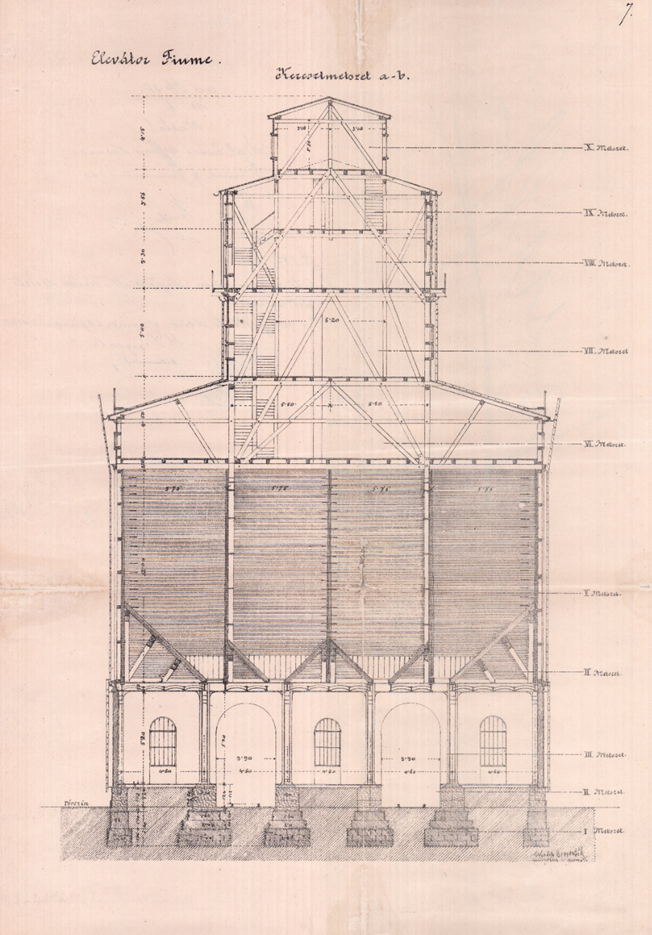 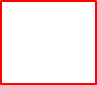 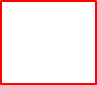 Visoka etaža: visine 3x standardne – niz žitnih komora ljevkasta dna
2. kat – skladišni prostor u cijelom gabaritu građevine / 3. – 5. kat: samo središnji dio zgrade

Zadnja etaža – 3                                                                                                                                                                              krovne kućice

Standardne visine                                                                                                                                                                        etaža – 3,3 m do 5,0 m
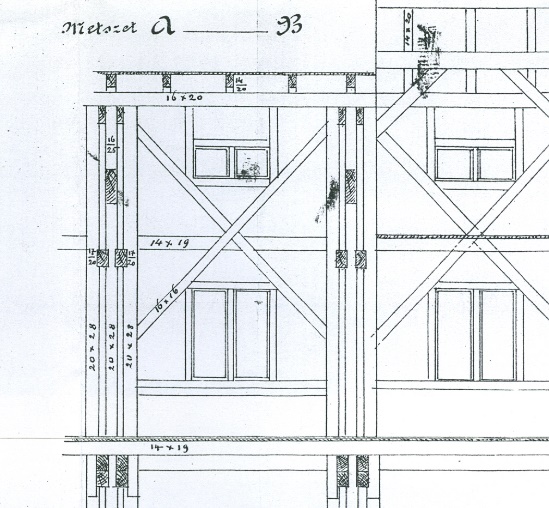 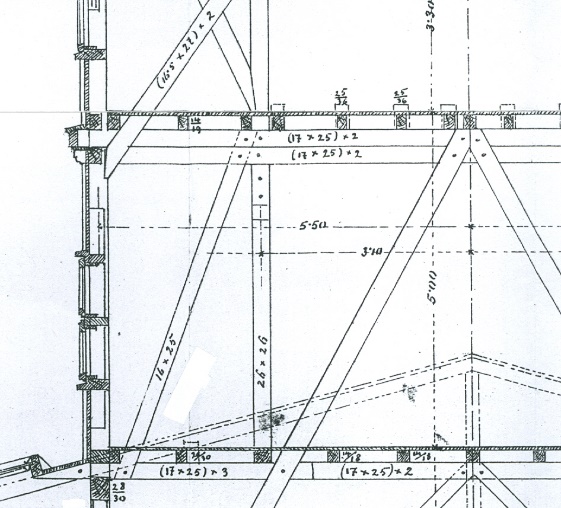 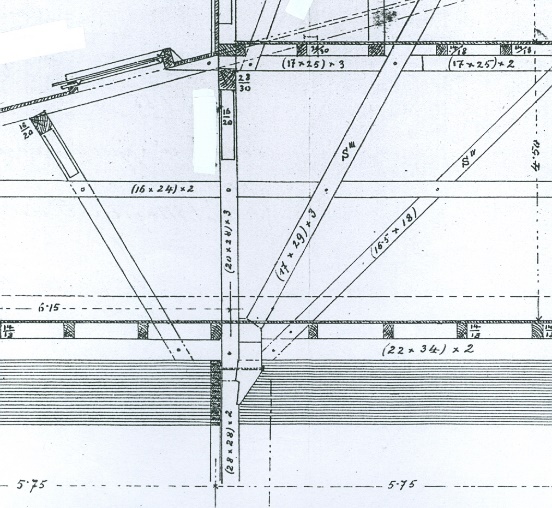 Adriana Bjelanović, Nana Palinić
27
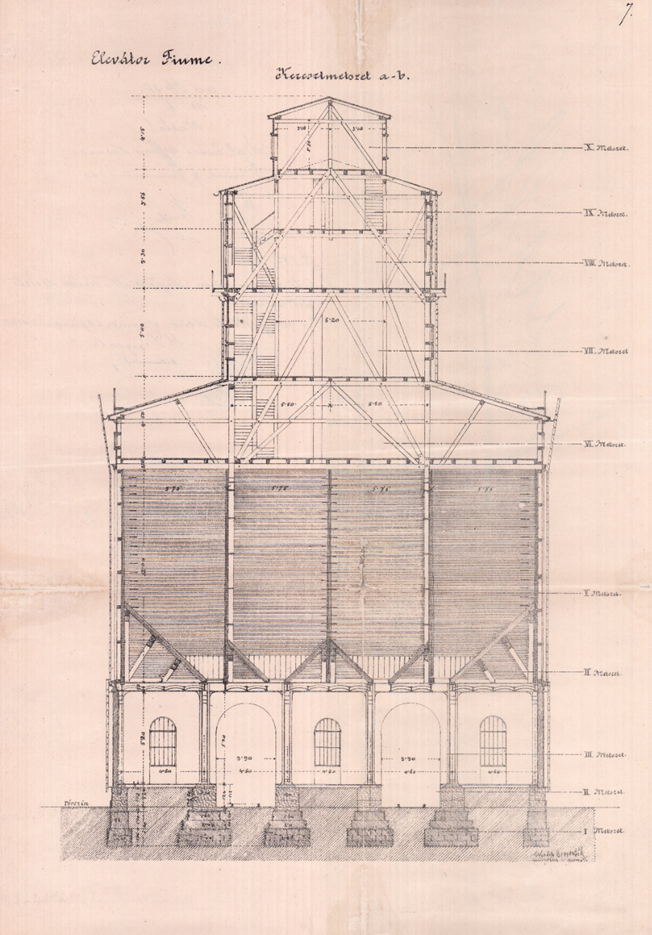 Skeletna drvena konstrukcija – modularni raster 3,95m (uzdužni smjer) i                                                        4,6m (poprečni smjer)
Presjeci stupova – jednodijelni / dvostruki ili trostruki razmaknuto                                                             sastavljeni drveni stupovi (varira po etažama)
Stupovi gornjih etaža – 28/28cm te 20/20cm (krovne kućice)
Krovišta – višestruke kose stolice (rogovi presjeka 14/20 cm; 14/18 cm).  
Podrožnice – presjeka od 28/30 do 16/20cm
Dvostruke vezne grede – od 2x 22/34cm do 2x14/20cm
Kosnici – 16/16cm 
NOSIVI SUSTAV – prostorno stabiliziran kosnicima i rukama u oba smjera. 
VANJSKE STIJENE – križna daščana oplata (slojevi promjenjivog smjera)                                                               čavlana na dvostruki roštilj od letvi
Nepropusnost etaže s ćelijama – gusta oplata od horizontalno položenih dasaka (po cijeloj visini etaže)
STROPNE KONSTRUKCIJE – drvene grede (14/18cm … 115 cm + daščana oplata).
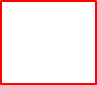 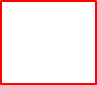 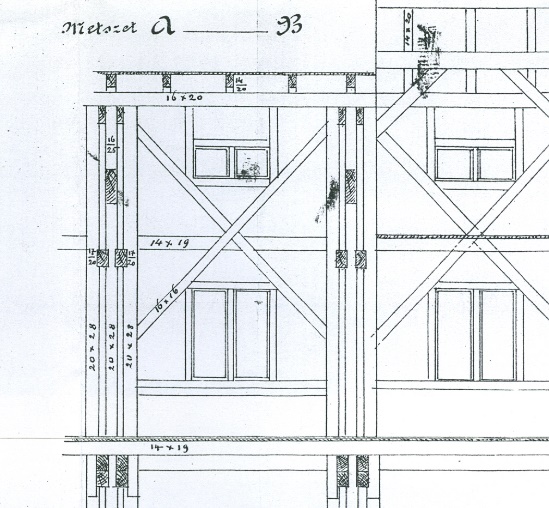 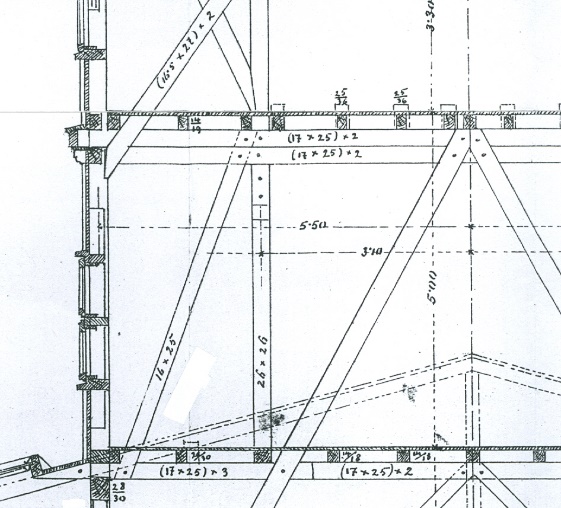 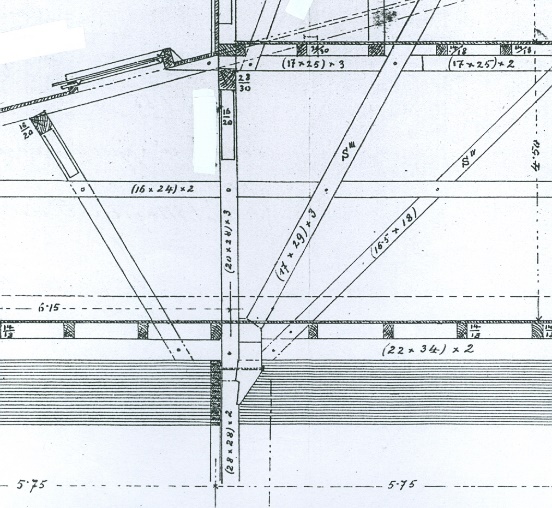 Adriana Bjelanović, Nana Palinić
28
KANATNE DRVENE ZGRADE
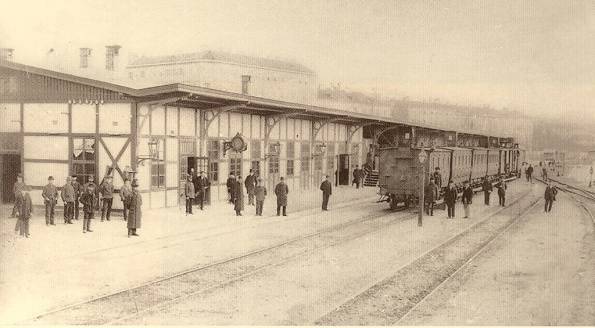 Stari željeznički kolodvor, 1873. - 1888.
Stari željeznički kolodvor izgrađen je kad i pruga koja je  preko Karlovca i sv. Petra (Pivke) povezala Rijeku s centrima Monarhije.
Zamišljen je kao privremena građevina – ili je zapadni dio bio “kolodvor”, a istočni skladište 

Projekt nije sačuvan – jedini dokument su 2 fotografije

Pravokutna zgrada – dva usporedna dvostrešna                                                                                       krova s nadstrešnicama
Konstrukcija – kombinacija skeletne i kanatne                                                                          (karakteristični vidljivi kosnici / ispuna od opeke).
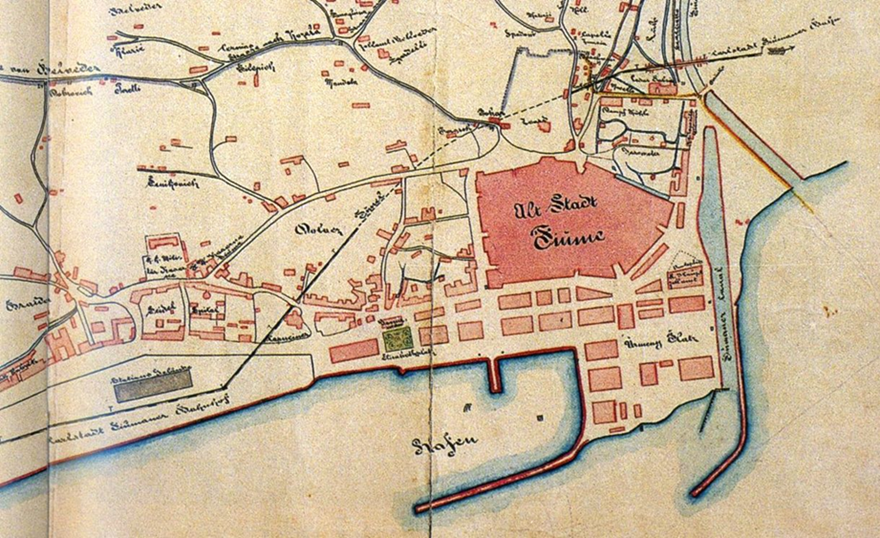 Adriana Bjelanović, Nana Palinić
29
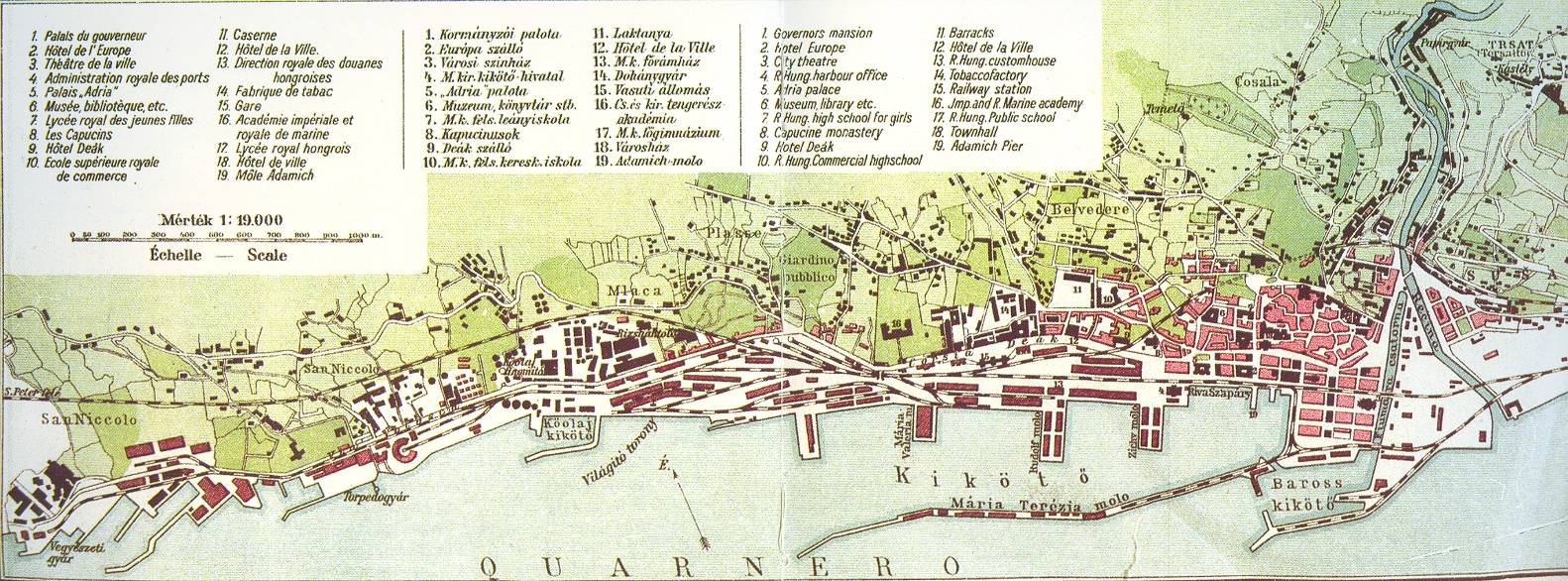 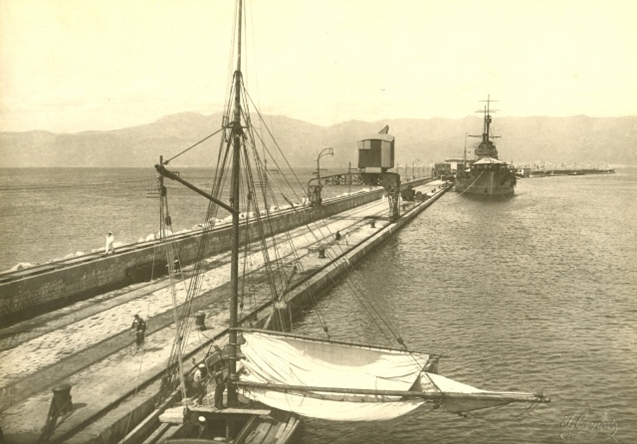 Veslački klub Liburnia, G. Rubinich, 1904.
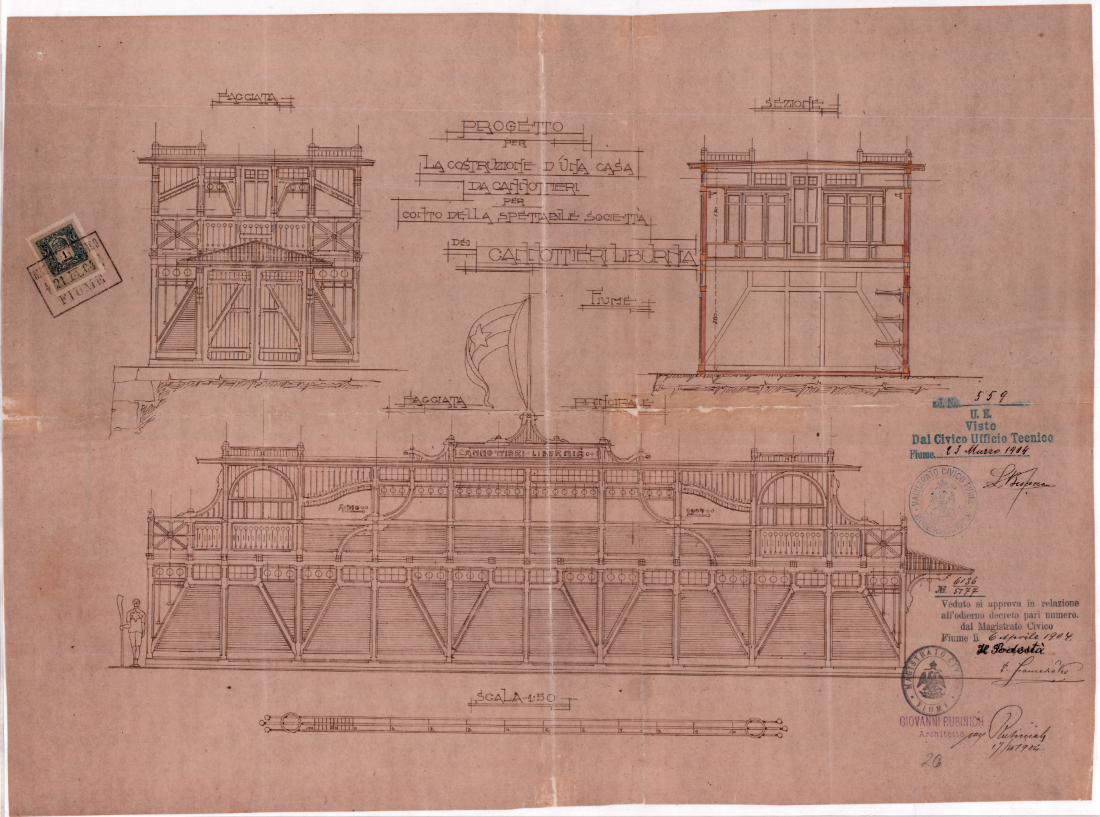 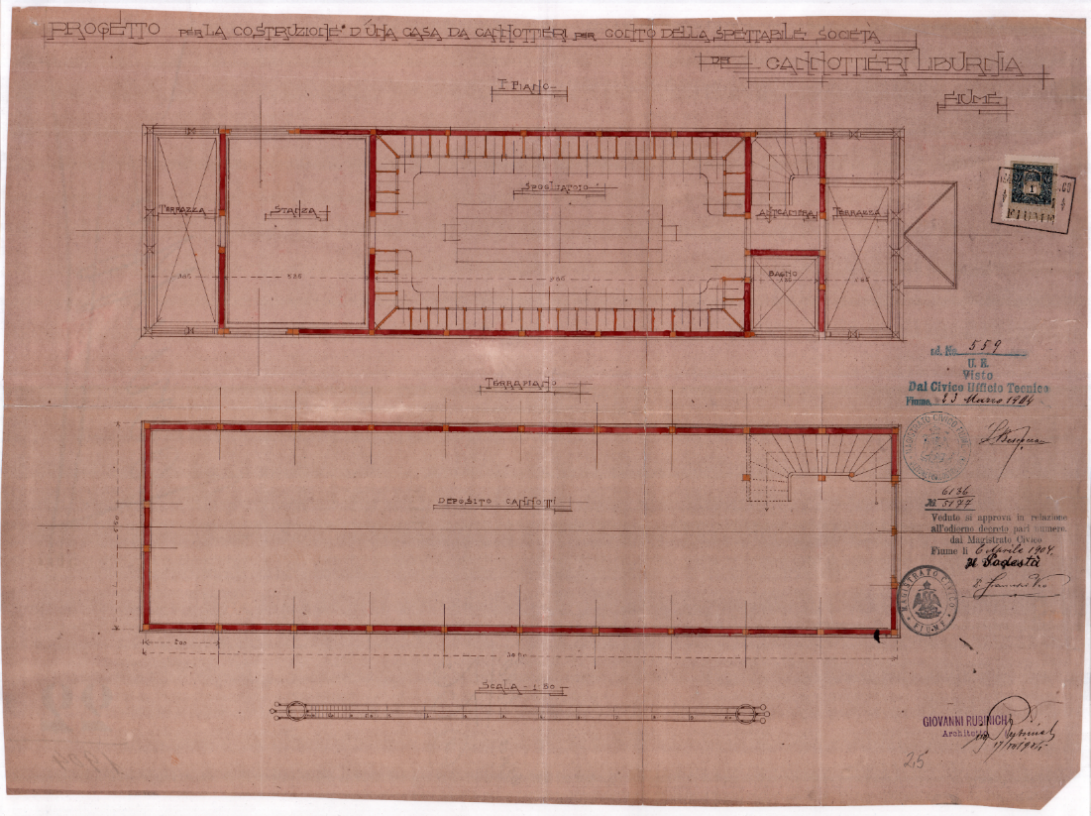 30
Rubinichevi projekti klubova Liburnia i Canottieri Fiumani – moderniji i secesijski

Stupovi duljih pročelja su na razmaku od 2,0m – gušći razmaci su na bočnim stranama i u parapetnoj zoni kata. 

Na konstrukciji kluba Liburnia – kosnici su postavljeni od ugla do središta nasuprotnog polja

U krajnjim poljima – prečke lučnog oblika (mehanički sastavljene daske – dojam punostijenog luka)

Vanjske stijene – ispuna od opeke / unutrašnji prostor – minimalno pregrađen drvenim stijenama svlačionica. 

Konstrukcija ravnog krova – od drvenih greda i dasaka / limeni pokrov
Veslački klub Liburnia, G. Rubinich, 1904.
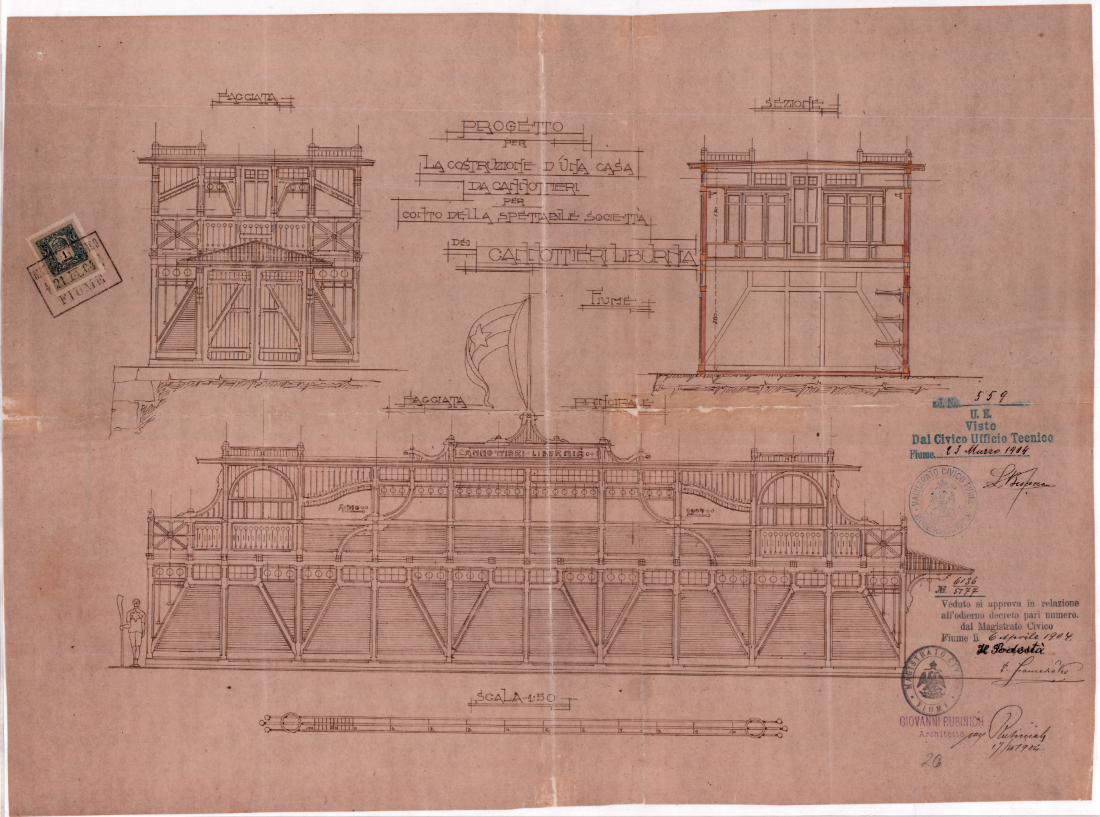 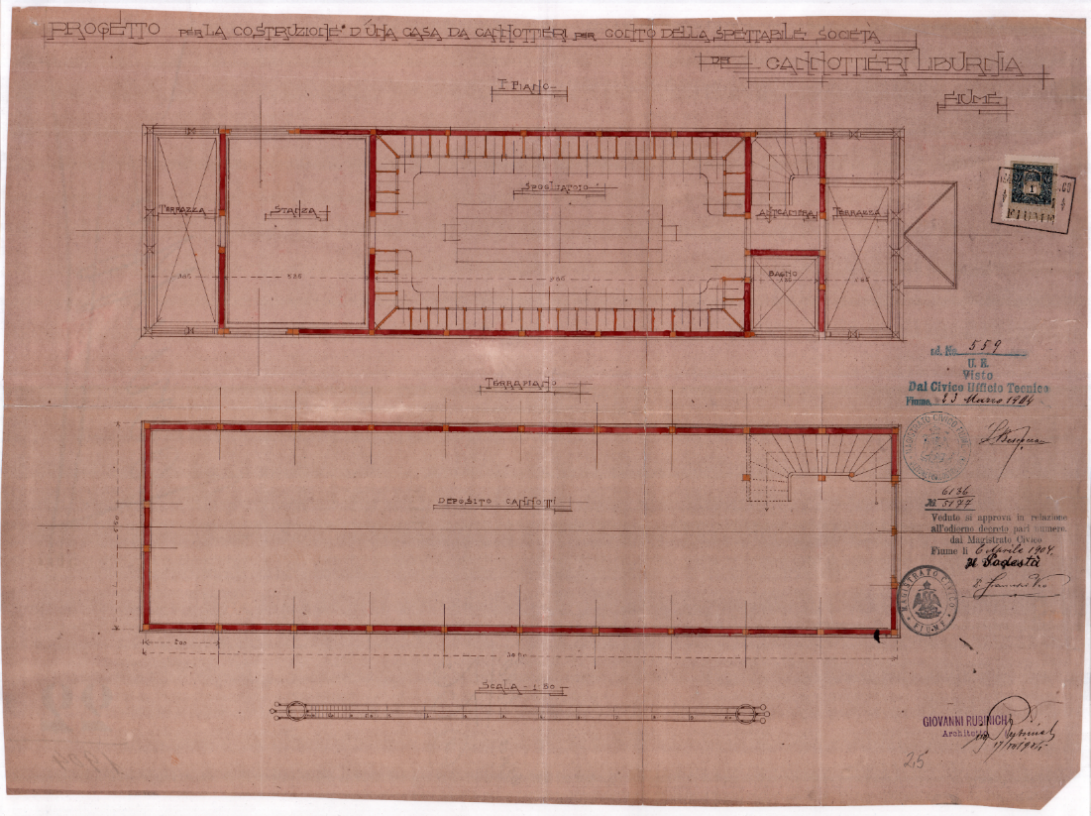 Adriana Bjelanović, Nana Palinić
31
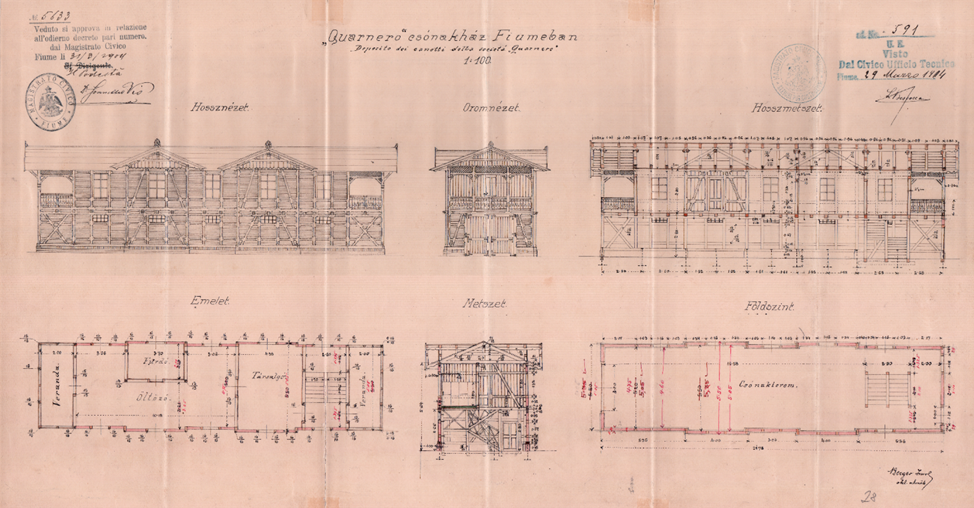 Veslački klub Quarnero (Kvarner), I. Berger 1904.

Historicistički projekt i školski primjer kanatne konstrukcije – stupovi (16/16, 15/15, 18/18) na rasteru od 1,0 m
Ispuna – opeka (vanjske stijene) / drvo (unutrašnje)
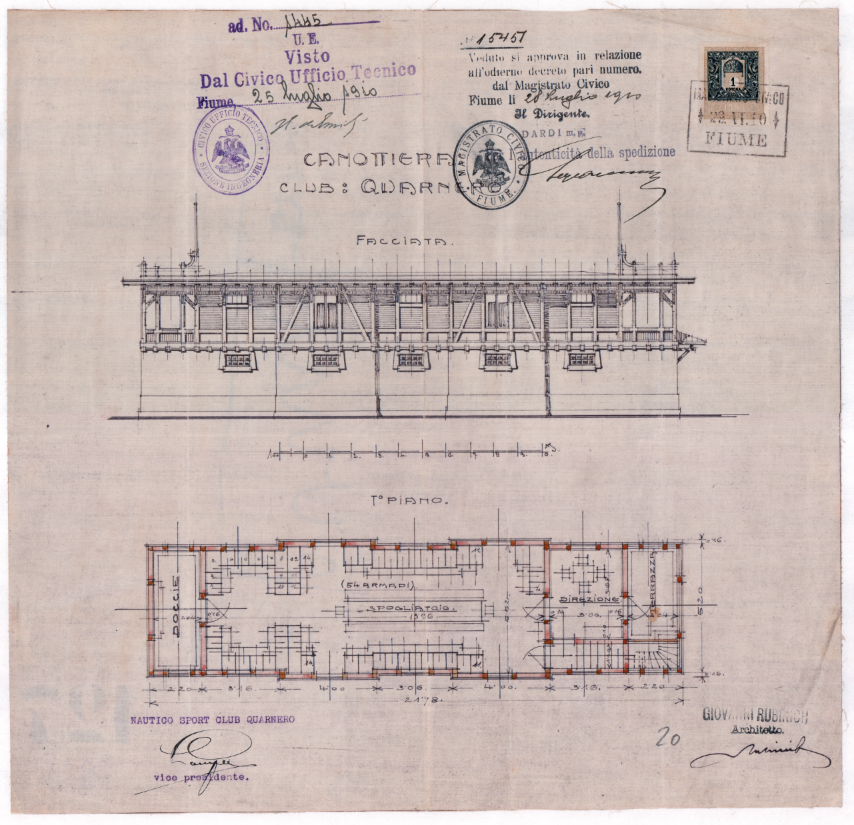 Veslački klub Quarnero, G. Rubinich – rekonstrukcija 
  1910.

Ujednačava izgled i konstrukciju s onima u  susjednim klubovima
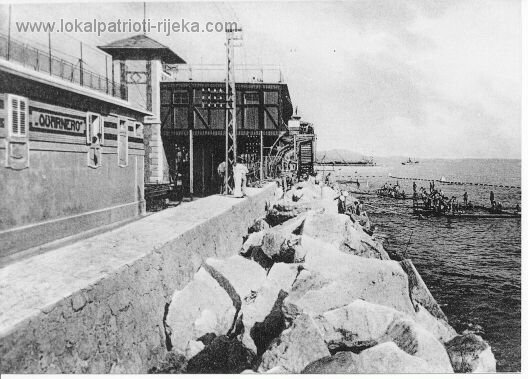 Adriana Bjelanović, Nana Palinić
32
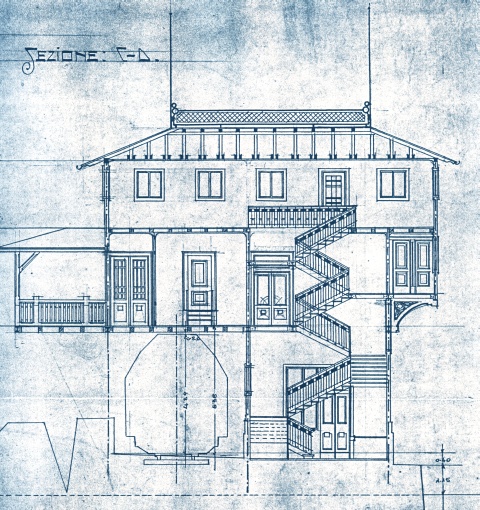 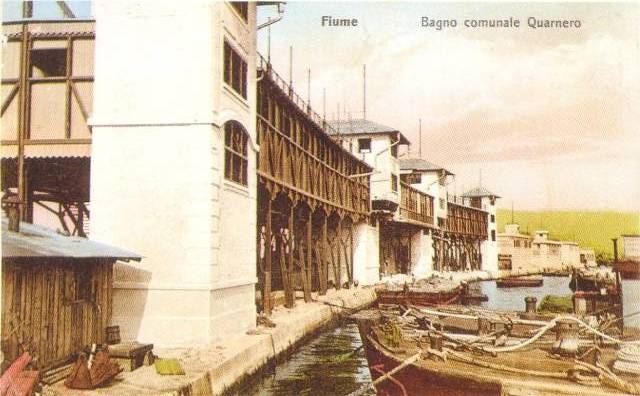 Kupalište Quarnero (Kvarner), L. Bescocca, L. Luppis, V. Celligoi, 1913.
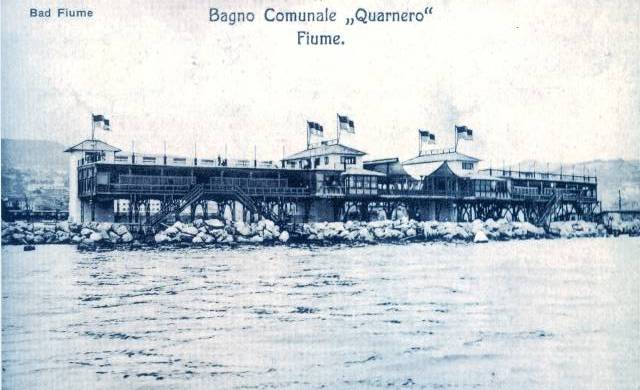 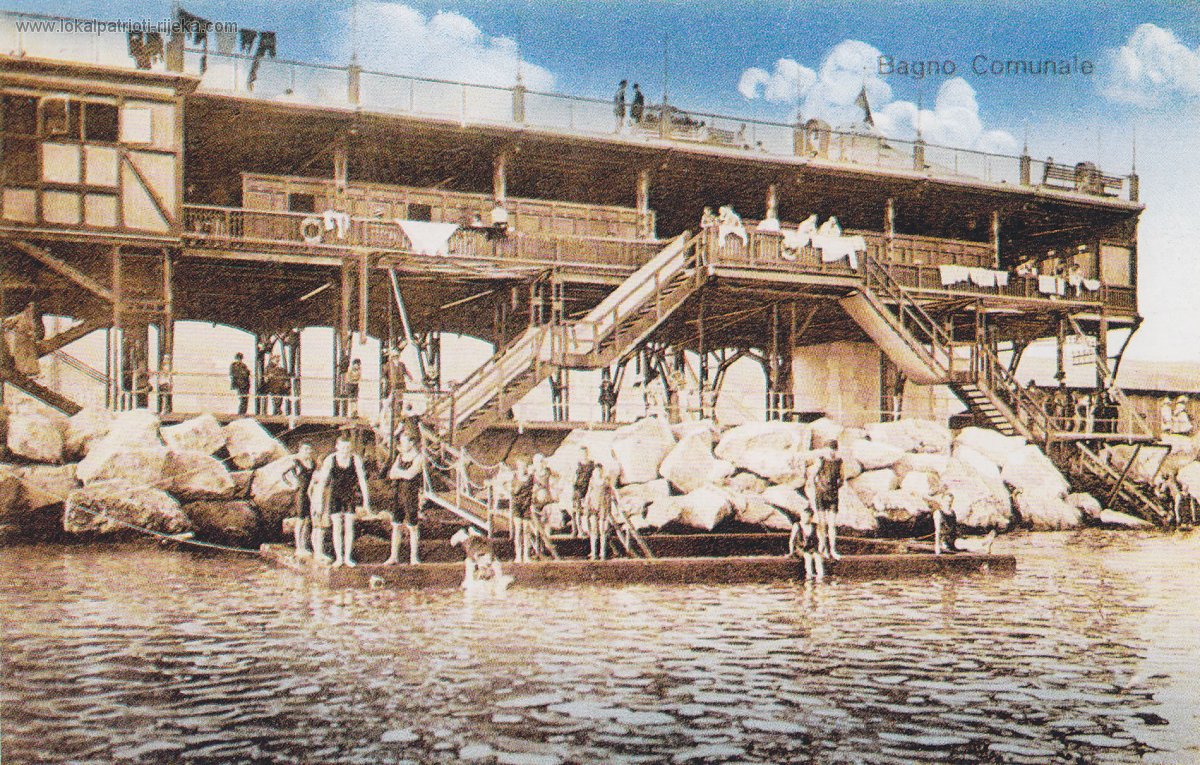 Adriana Bjelanović, Nana Palinić
33
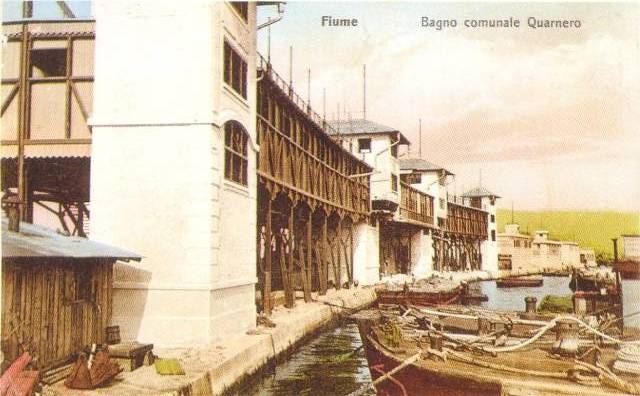 Lokacija Kupališta – središnji dio lukobrana (skretanje iz pravca zapada na sjeverozapad)

Realan problem predstavljala je vrlo mala širina lukobrana: svega 12 m na tom mjestu, a polovicu su zauzimale željezničke tračnice (lukobranom i lukom je prometovao vlak). 

Projektanti su iskoristili cjelokupnu raspoloživu širinu lukobrana: ravnom dijelu su priključili i širinu zida i školjere te tako dobili 19 metara za razvijanje građevine kupališta. 

Problem željeznice – riješen izborom čelične sojeničku konstrukciju

Visoki prizemni dio – skeletna čelična konstrukcija (visine cca 5 m)

Gornje etaže – drvena kanatna i skeletna konstrukcija
Kupalište Quarnero (Kvarner), L. Bescocca, L. Luppis, V. Celligoi, 1913.
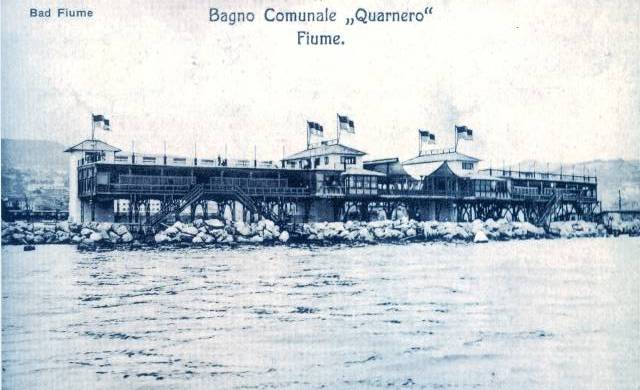 Adriana Bjelanović, Nana Palinić
34
SUDBINA LUČKIH DRVENIH ZGRADA
U lučko-željezničkoj zoni nestale su sve građevine (građene 1873 – 1913)
sačuvano je jedino Željezničko skladište 31 – ali ne i njegova originalna drvena konstrukcija. 
Razlozi:
požar: stari željeznički kolodvor (1888.)  Žitni silos (1907.)
saveznička bombardiranja 1945: lučka skladišta 8 i 11, skladišta ugljena na lukobranu i veslački klubovi (rekonstrukcija se ocijenila preskupom)
uklanjanje nakon Drugog svjetskog rata: Carinarnica i Strojarnica, te kupalište Quarnero  su srušeni početkom 60-ih godina iako niti jedna od građevina nije bila ozbiljnije oštećena, a neposredno prije rušenja još su bile u funkciji i u relativno dobrom stanju.
Adriana Bjelanović, Nana Palinić
35
Povijesne drvene konstrukcije – nisu sačuvane
Razlozi – tek u manjoj mjeri povezani s izborom                                      materijala (trajnost, gorivost)
Većinom – djelovanje ljudi / nečinjenje
funkcionalni motivi (prenamjena građevina) i tehnološki razlozi (npr. manipulacija teretom u luci i sl.),
prostorno-urbanistički, 
dijelom i ideološki: negativan stav poratnih povjesničara umjetnosti, arhitekata i inženjera prema povijesnoj arhitekturi (npr. historicizmu i secesiji / „stranoj“ arhitekturi, stilski neprilagođenoj ambijentu) 
nesustavna valorizacija
nedostatak jasnih konzervatorskih kriterija u obnovi 
manjkava strategije gospodarenja  građevinama ovoga tipa. 
Danas  se znatno pozitivnije valorizira arhitektura iz doba najvećeg ekonomskog prosperiteta i urbanog razvitka Rijeke. 
standardne / nestandardne primjene materijala i konstrukcija: stvara nove  vrijednosti i specifičnosti  važne za povijest graditeljstva ovoga područja i graditeljske struke.
Zaključni osvrt
Adriana Bjelanović, Nana Palinić
36
HVALA VAM NA POZORNOSTI
Adriana Bjelanović, Nana Palinić
37